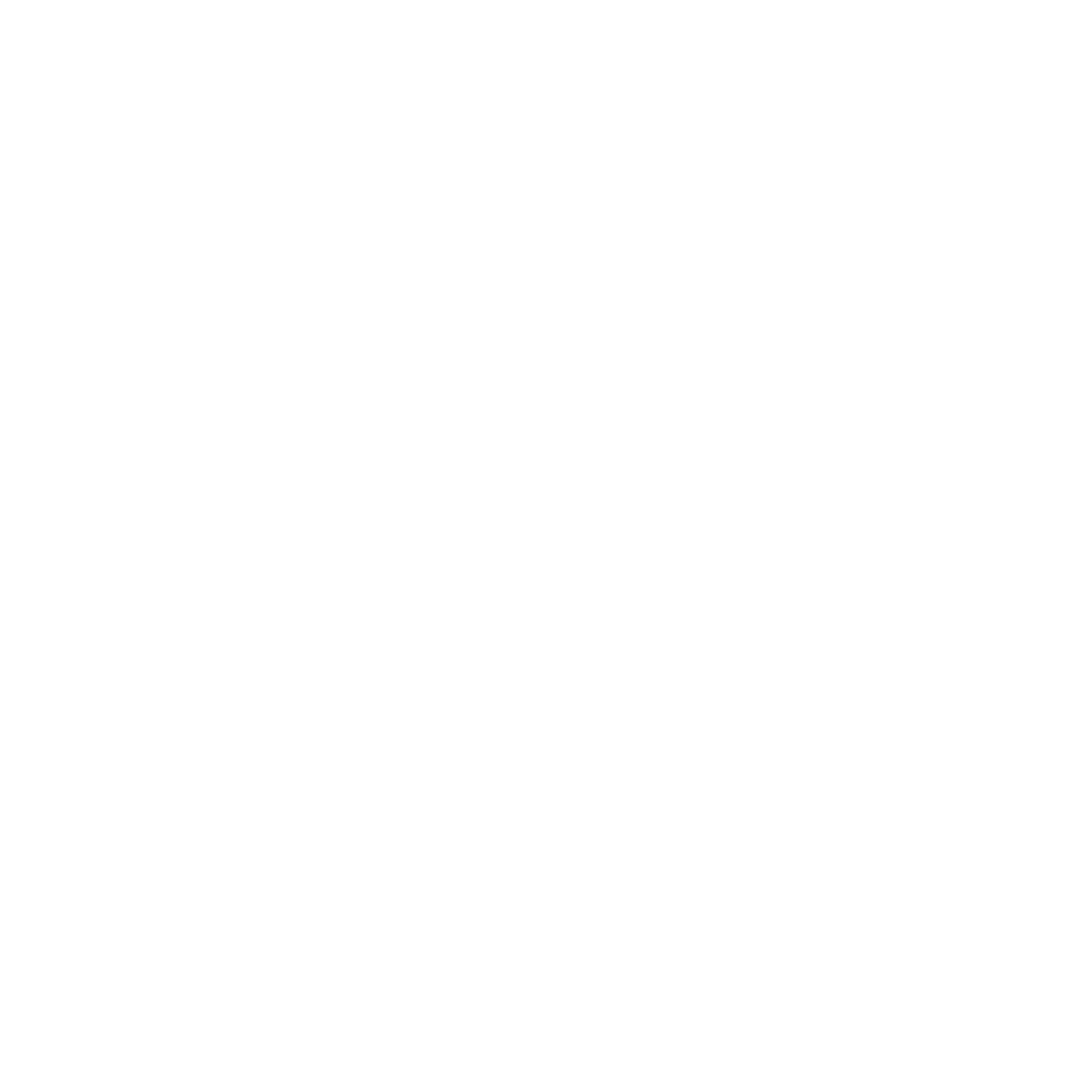 Welcome to Intelligent Energy
Author
Date
Powering the hydrogen future® with our outstanding fuel cells and service.
External Public – Copyright © Intelligent Energy Limited 2024. All Rights Reserved
23 years’ experience
Over 200 employees
Over 600 patents 
12 modular products
Powering the hydrogen future®
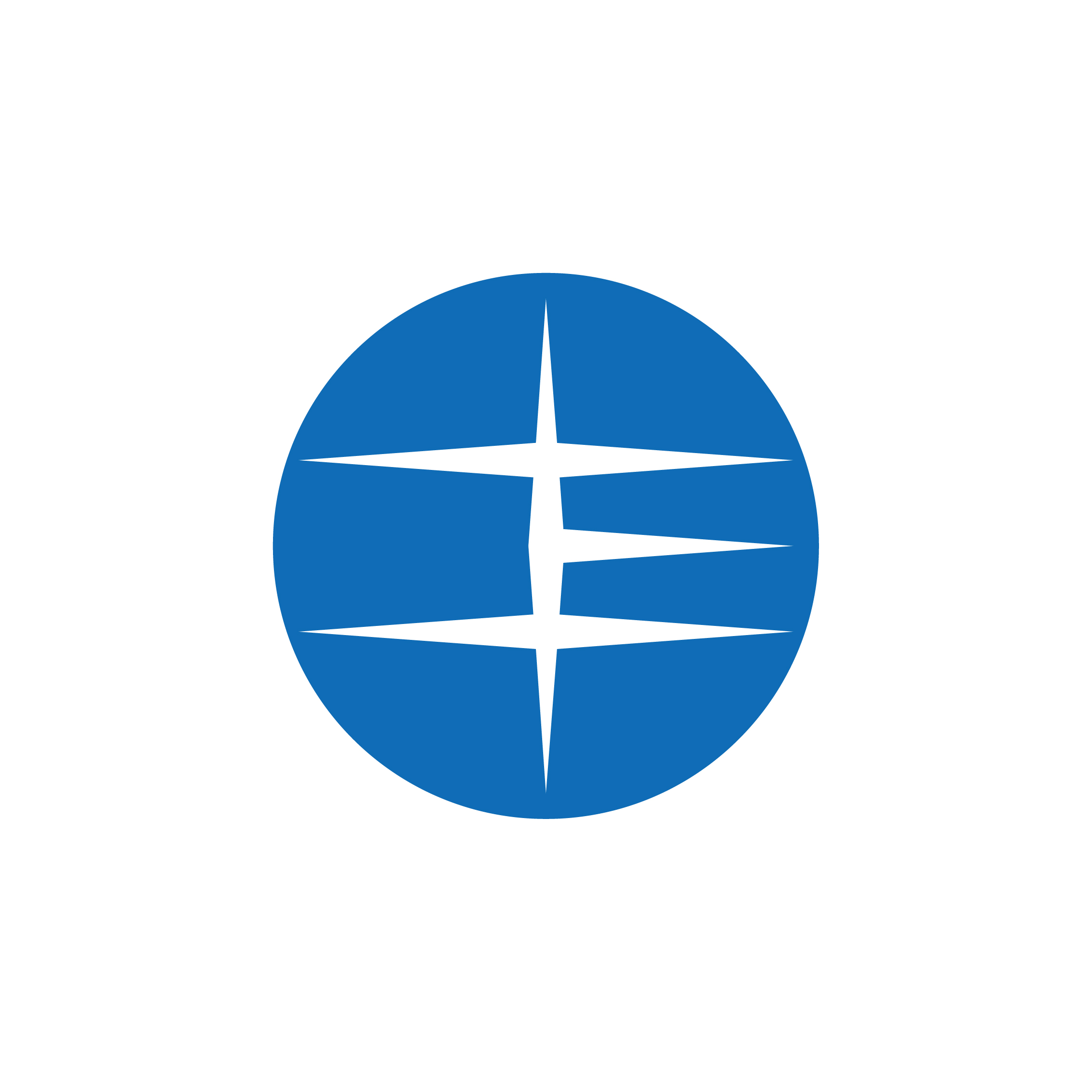 Based in the UK
US, Japan, South Korea and China.
Hydrogen fuel cell manufacturer 

Products from 800W to 300kW 

Automotive, aerospace, telecoms, marine, rail, materials handling, stationary and portable power
Credited with ISO 9001:2015, ISO 14001:2015, ISO 45001:2018
External Public – Copyright © Intelligent Energy Limited 2024. All Rights Reserved
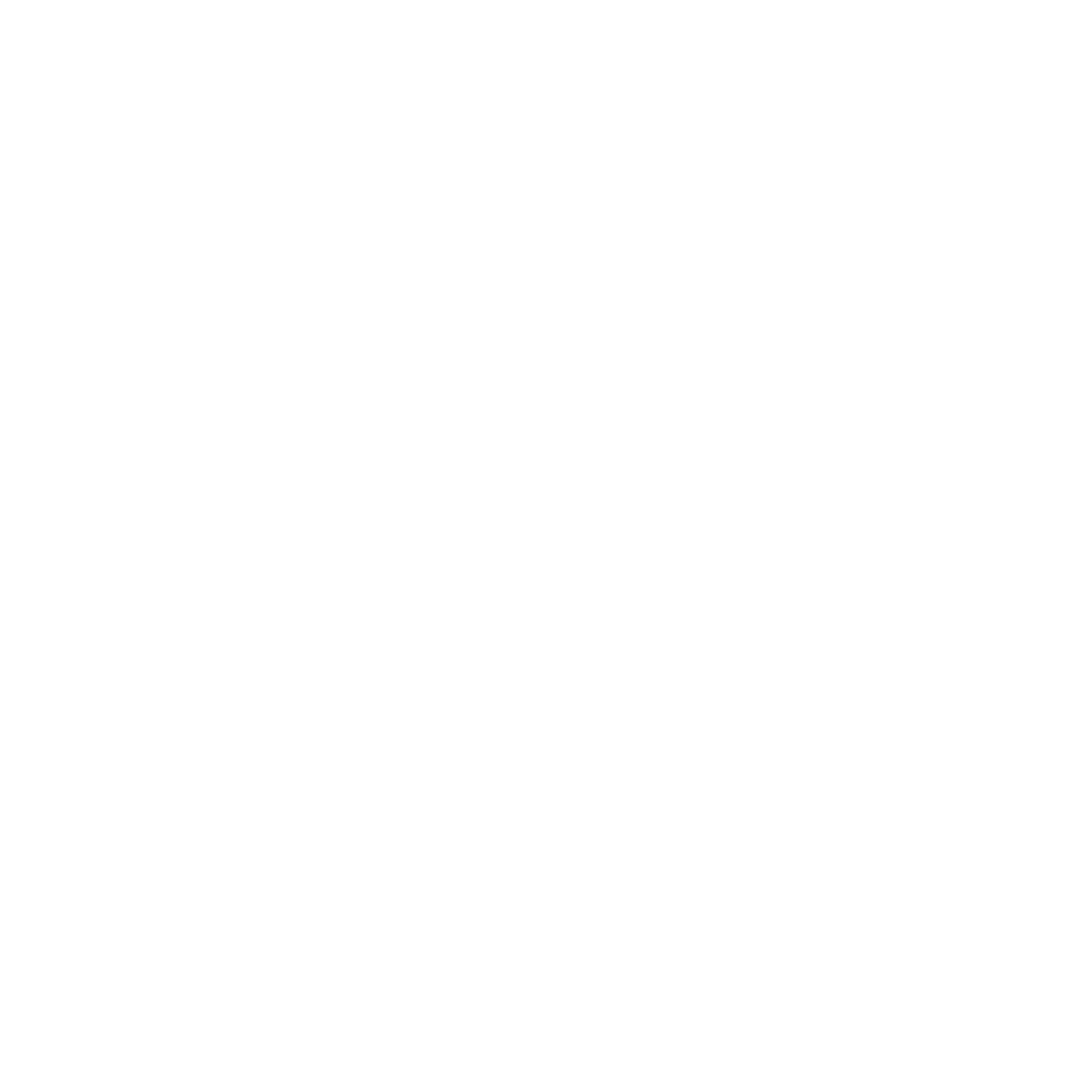 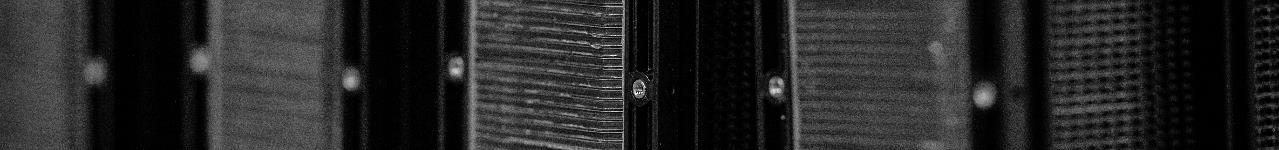 What is a fuel cell?
Fuel cells generate electricity through an environmentally friendly electrochemical reaction. 


A zero-emissions solution.
 

Produces continuous power when hydrogen and air are supplied.


No combustion is involved.
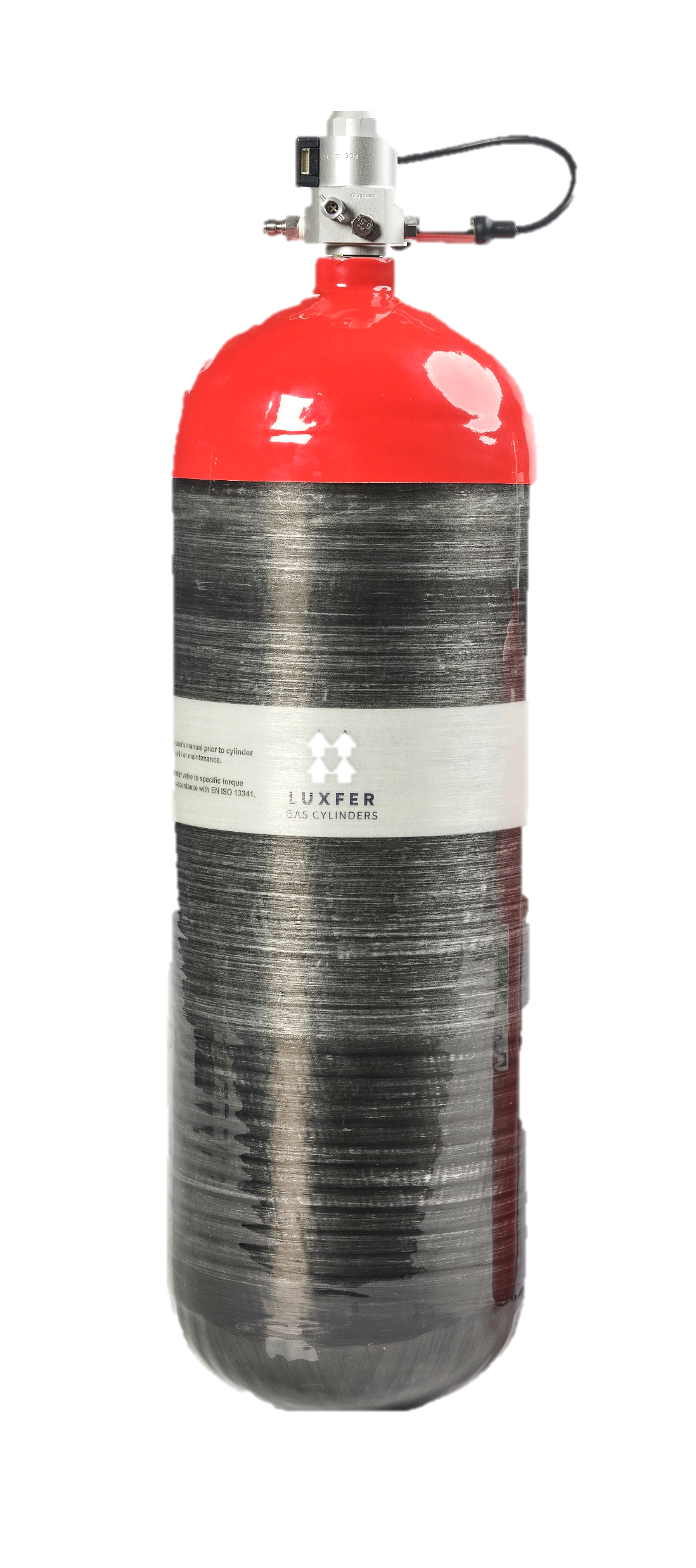 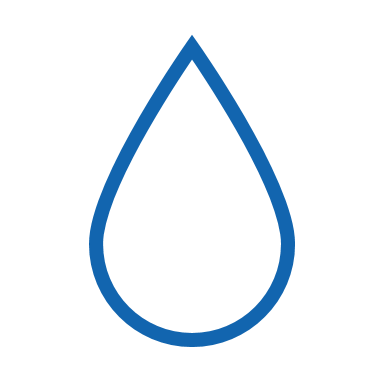 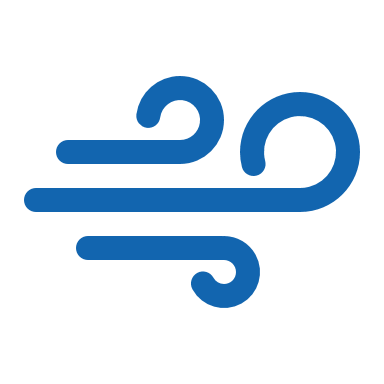 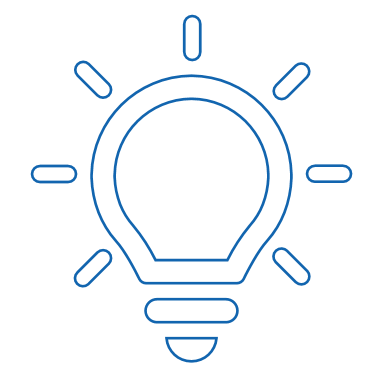 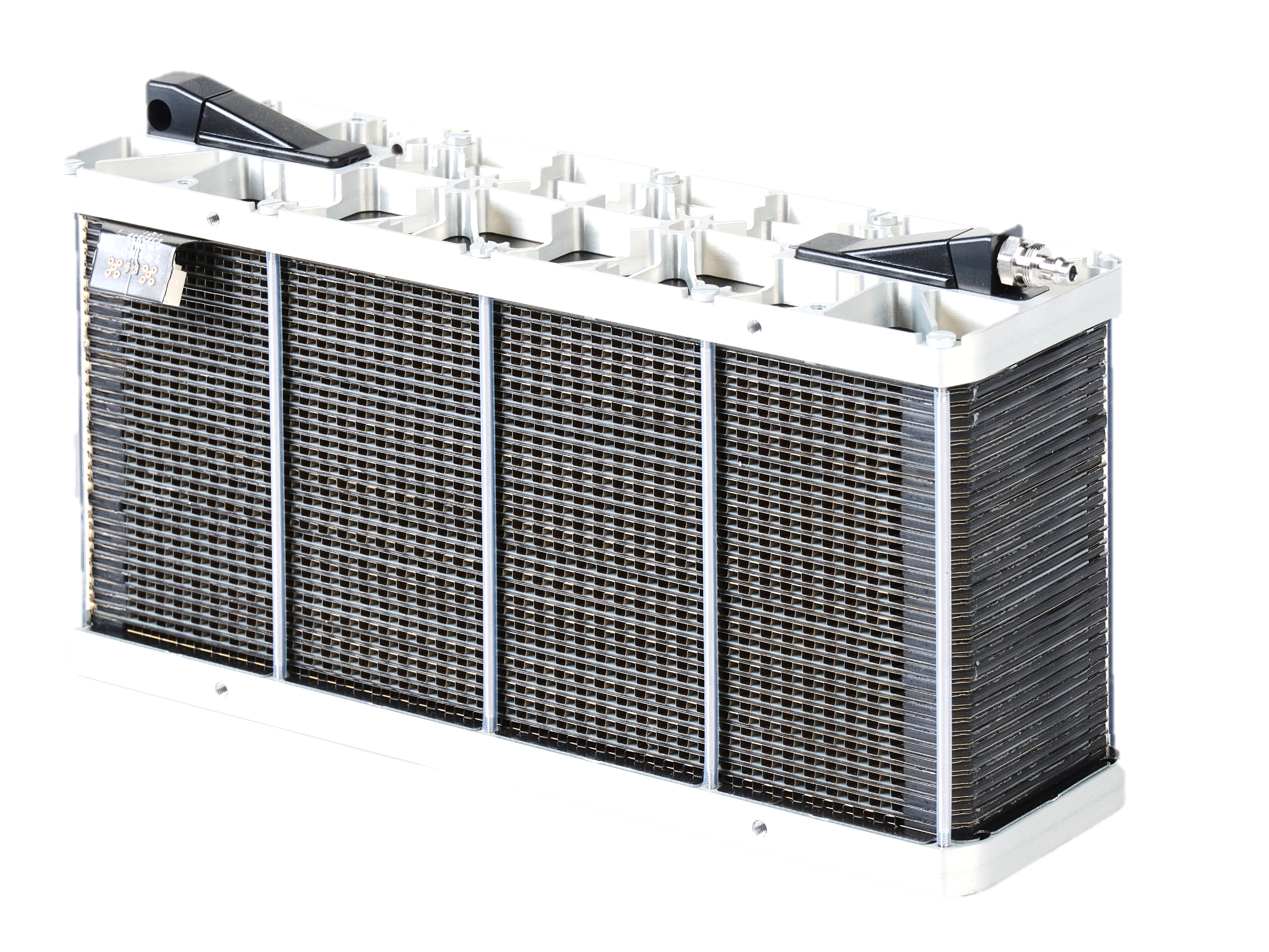 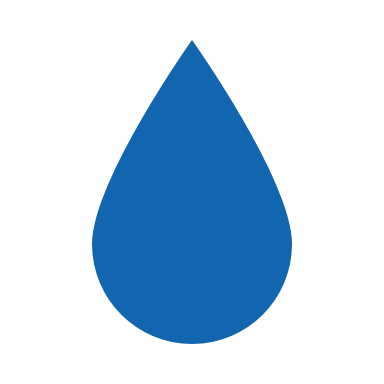 =
Air
Fuel cell stack
Hydrogen
Electricity
Pure water
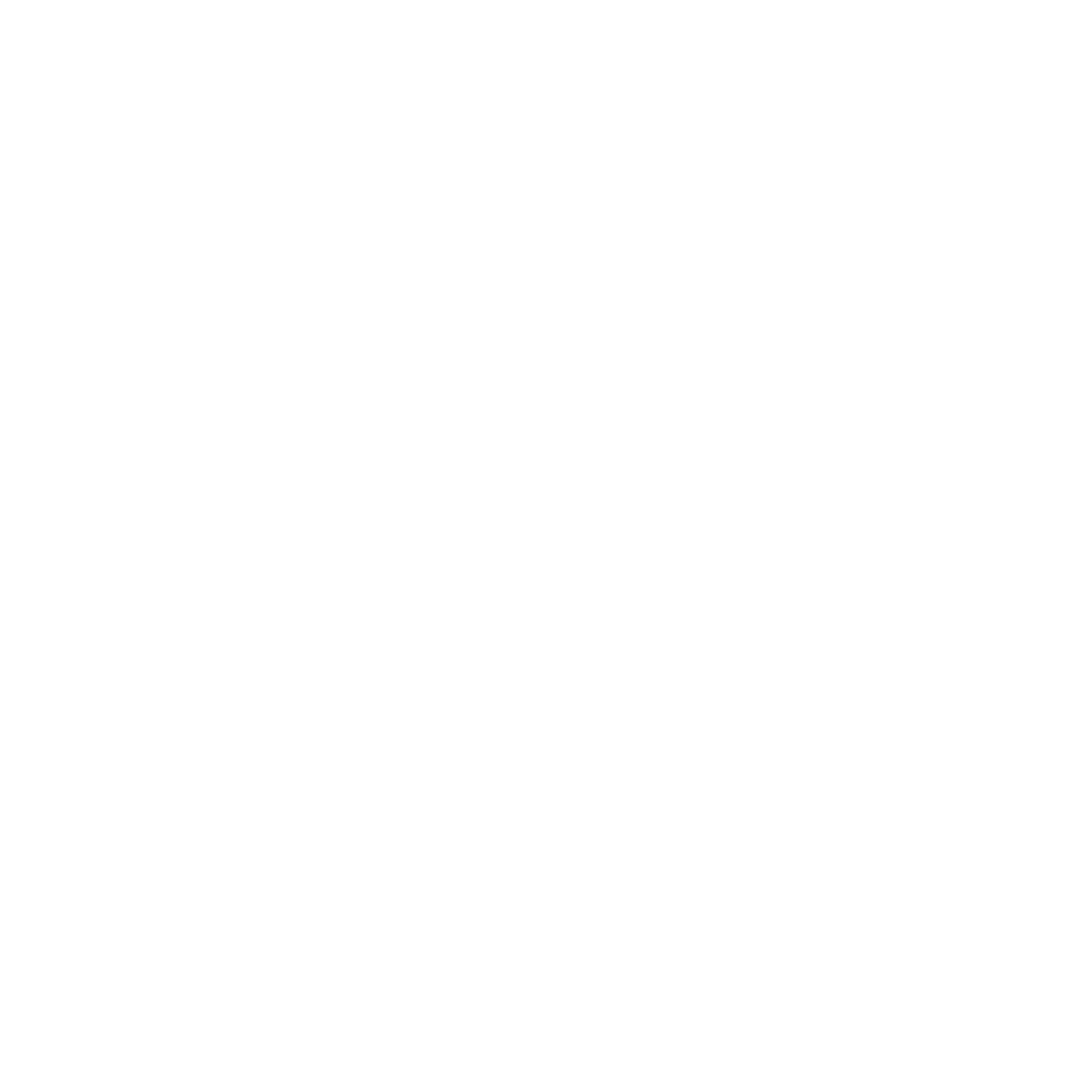 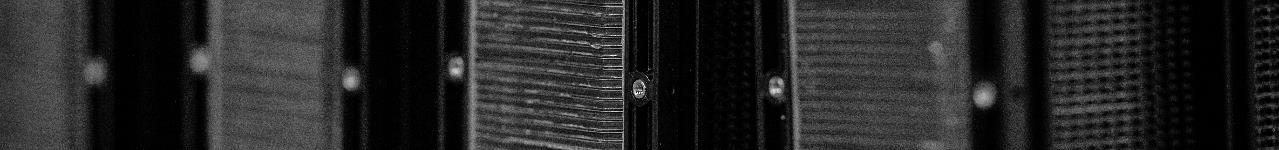 Zero-emission power from 800W to 1MW
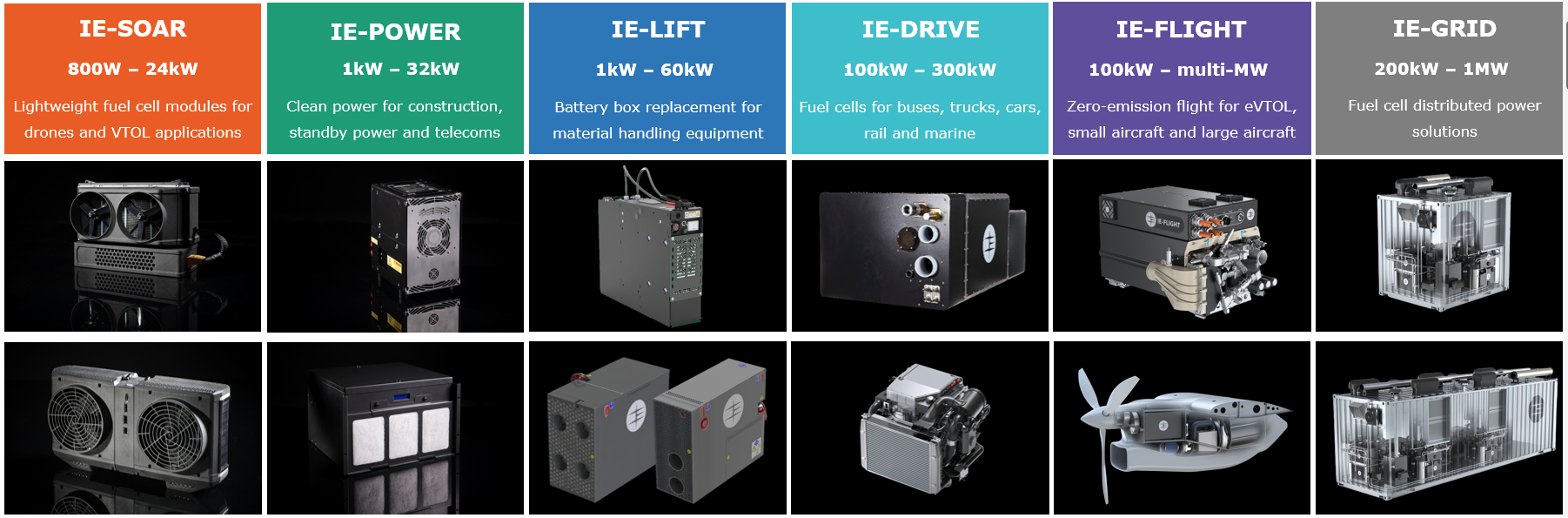 [Speaker Notes: Add power rating to each of the product slides]
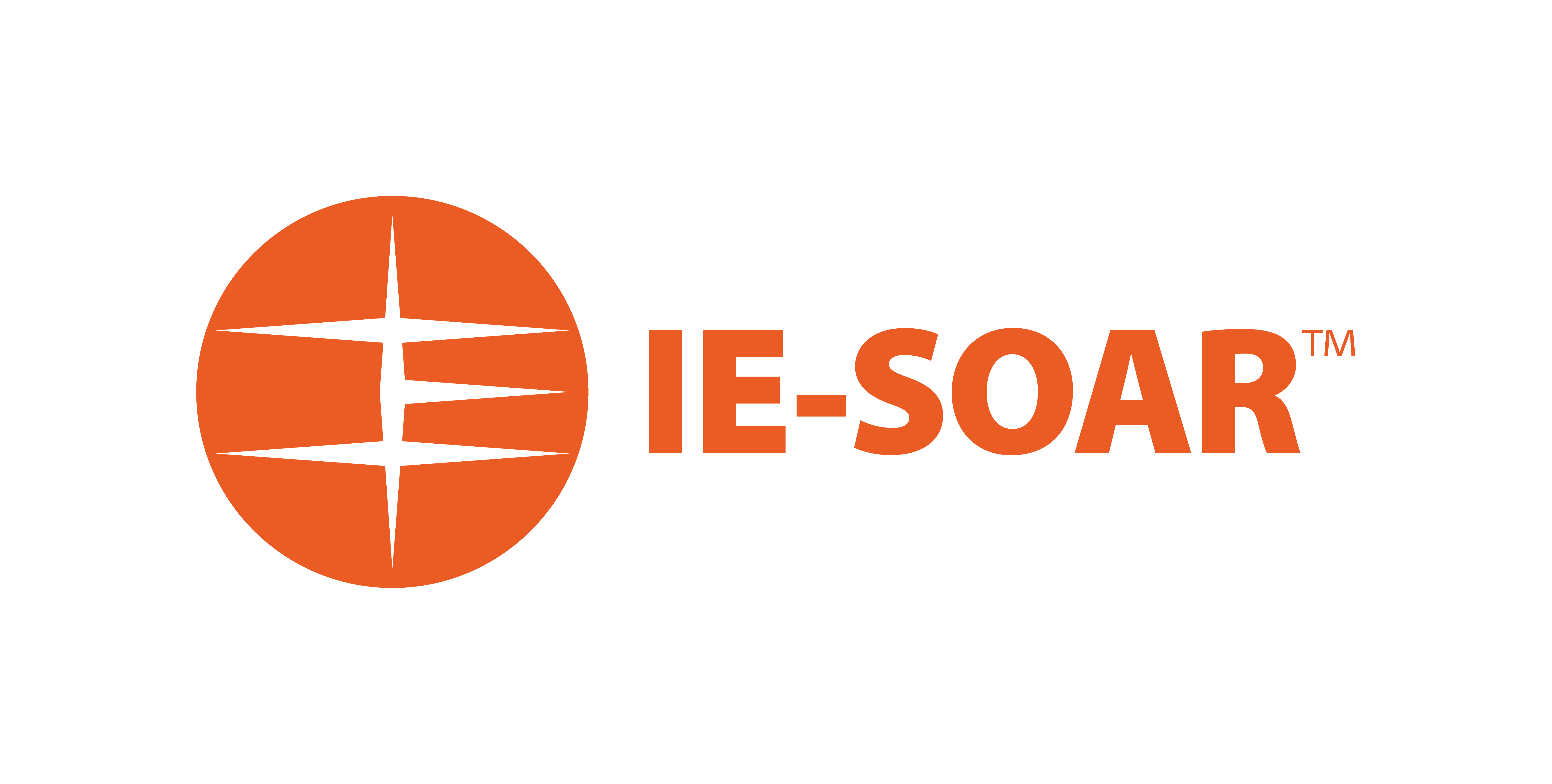 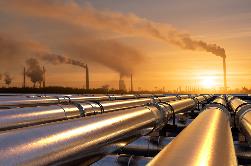 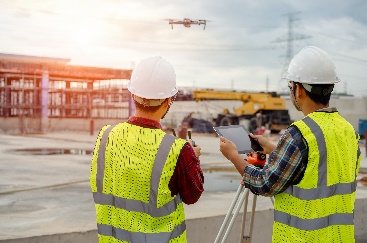 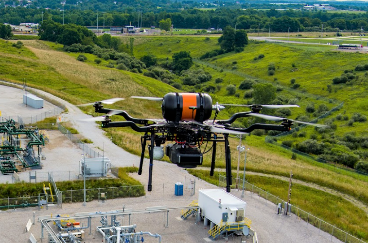 Pipeline
Inspection
Mapping
800W – 24kW
Surveying
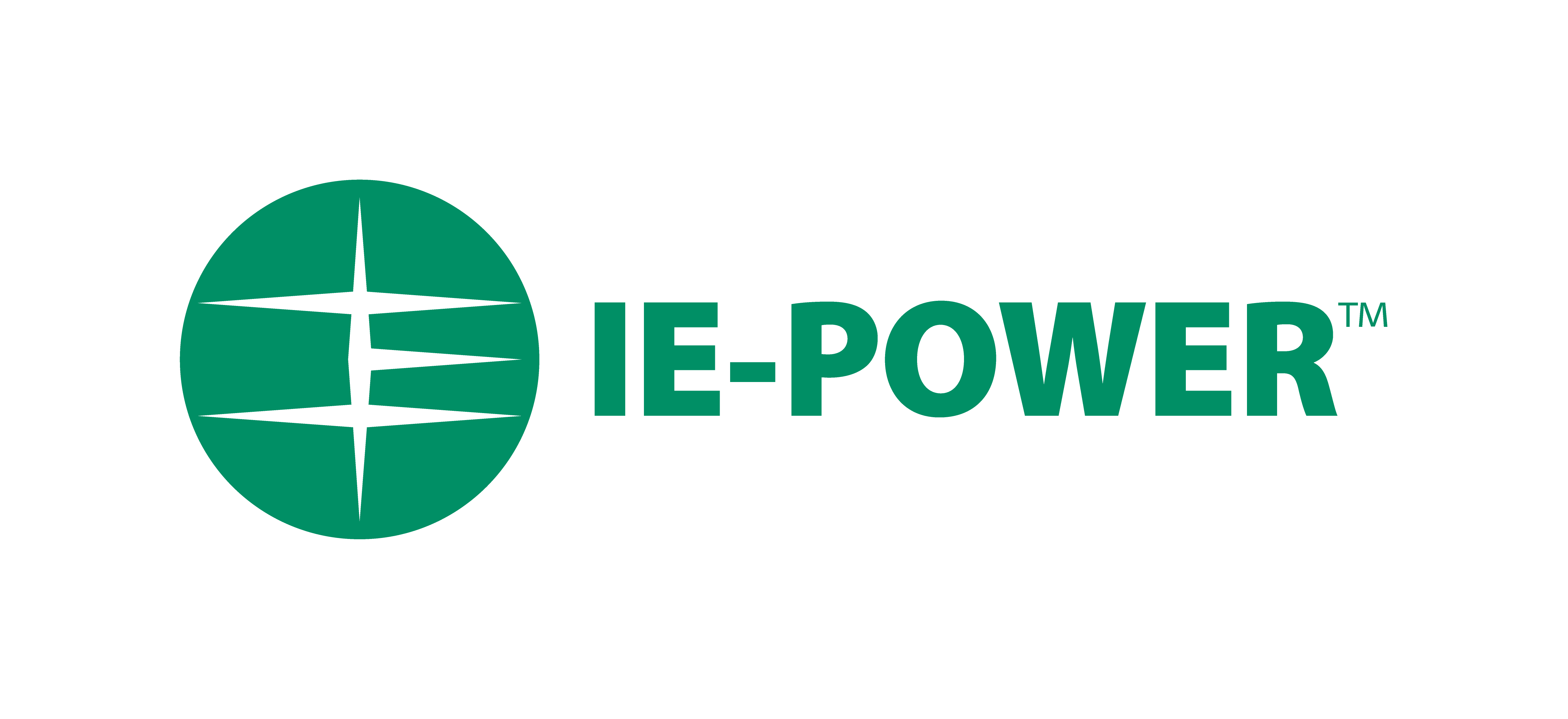 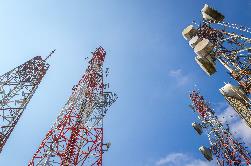 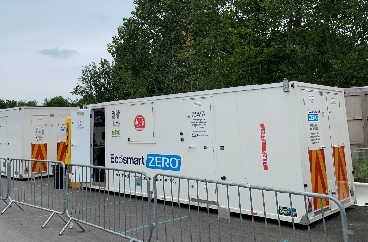 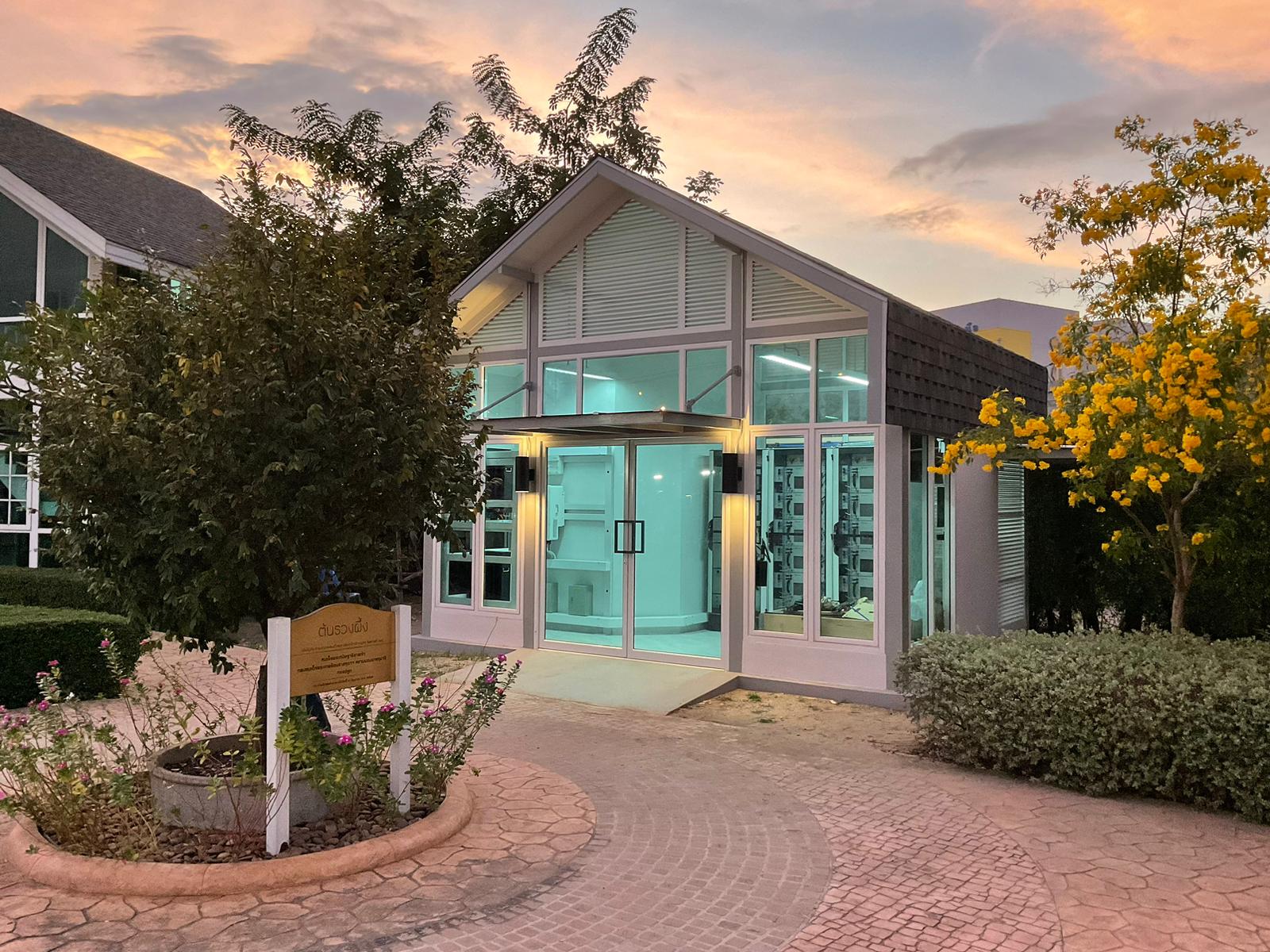 Stationary 
Power
Construction
1kW – 32kW
Telecoms
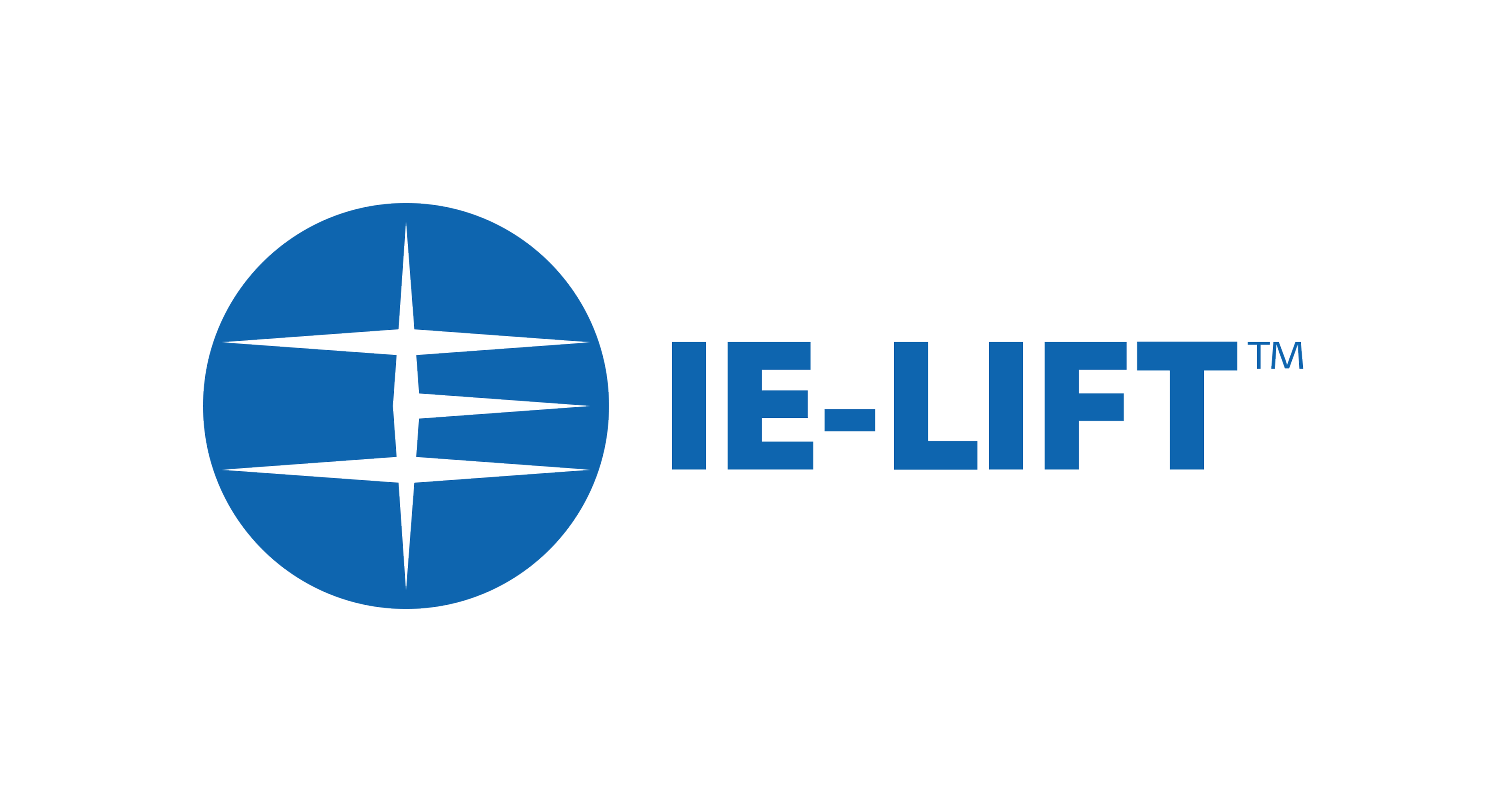 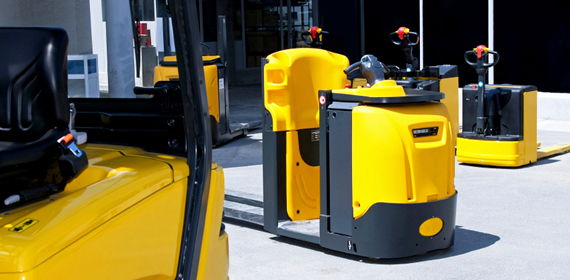 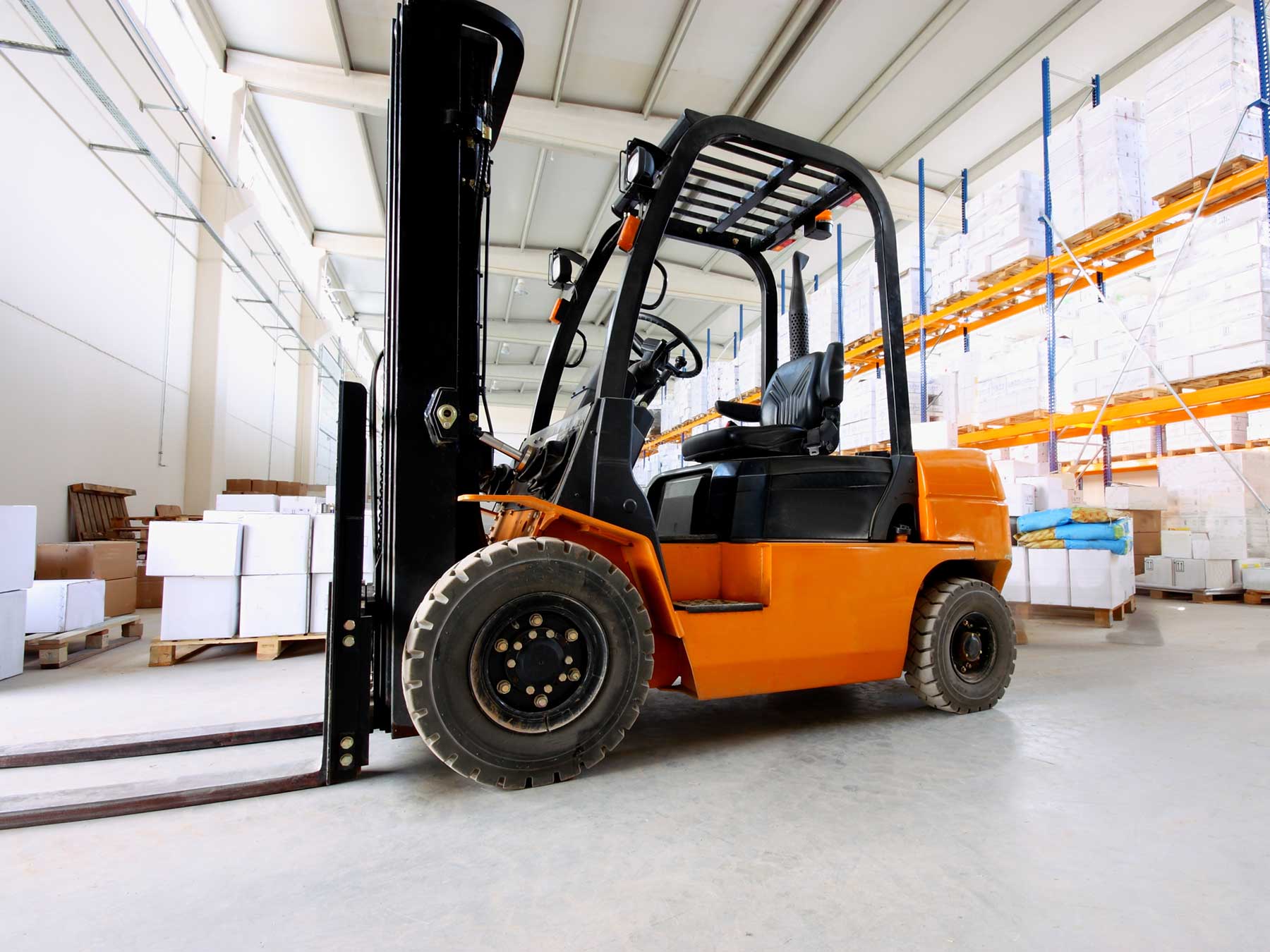 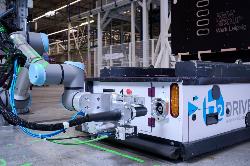 Warehouse
Trucks
Counter
balance
1kW – 60kW
AGVs
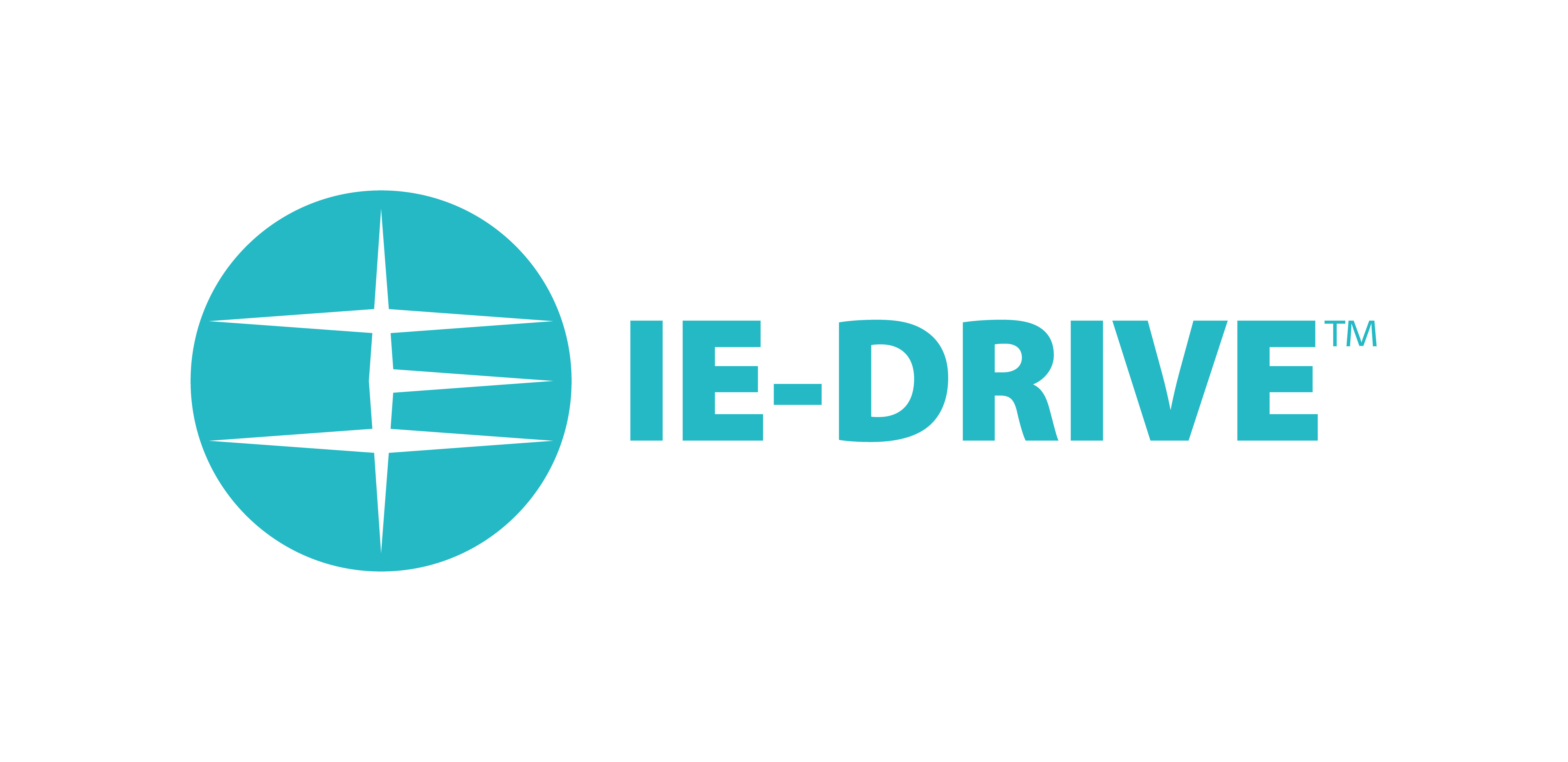 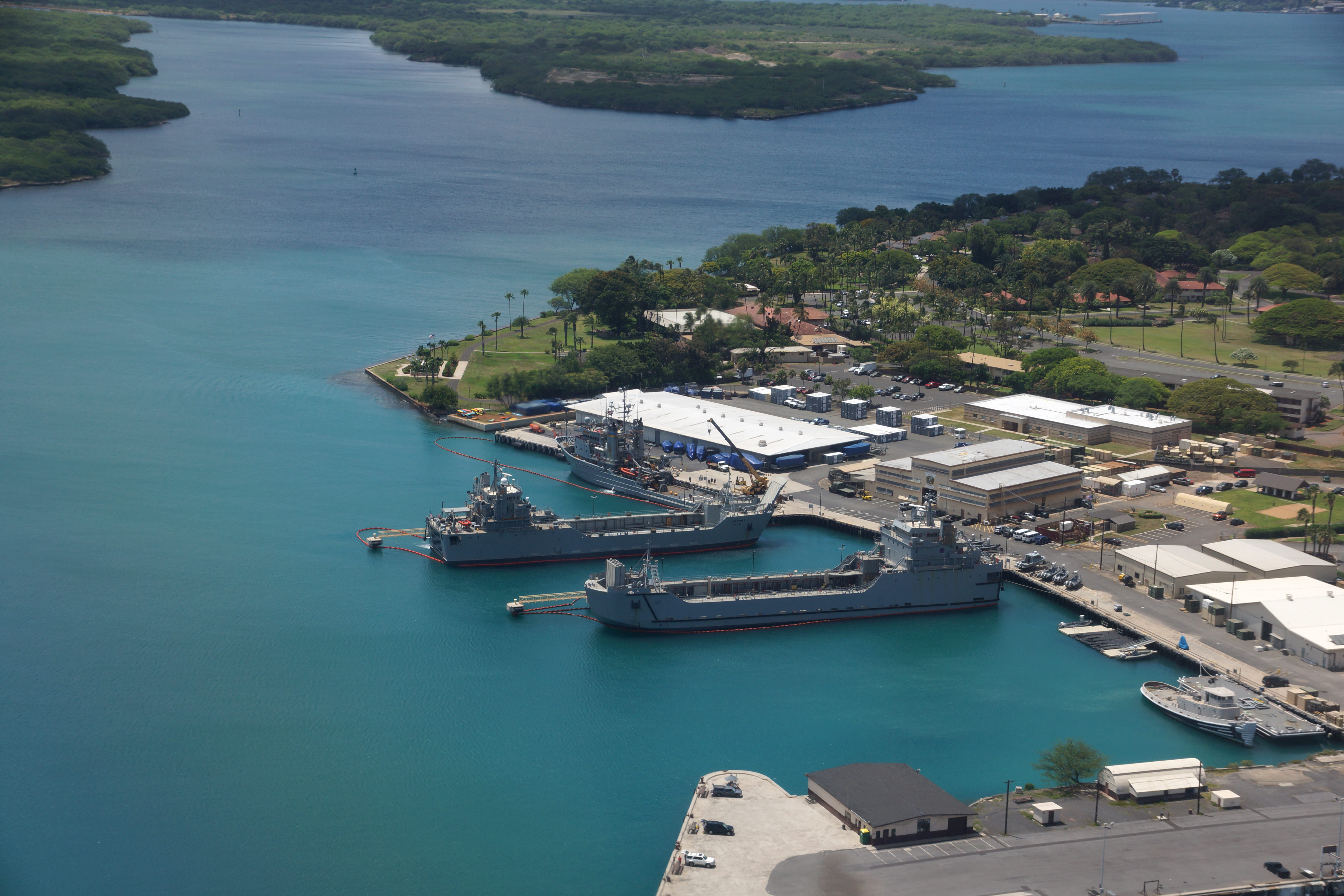 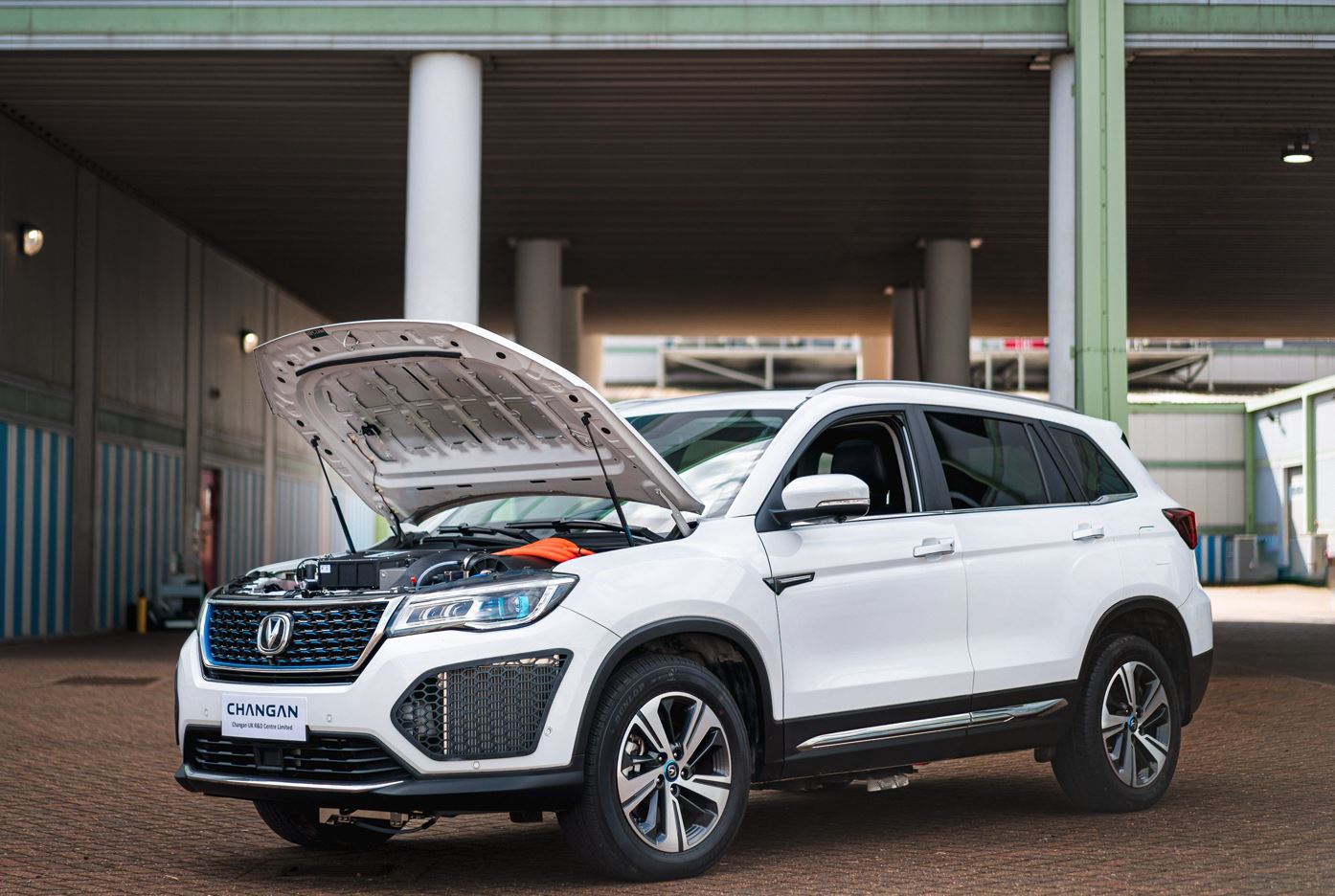 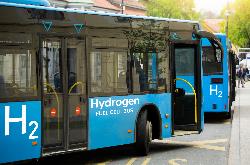 Stationary
 Power
Buses and 
Trucks
100kW – 300kW
Cars
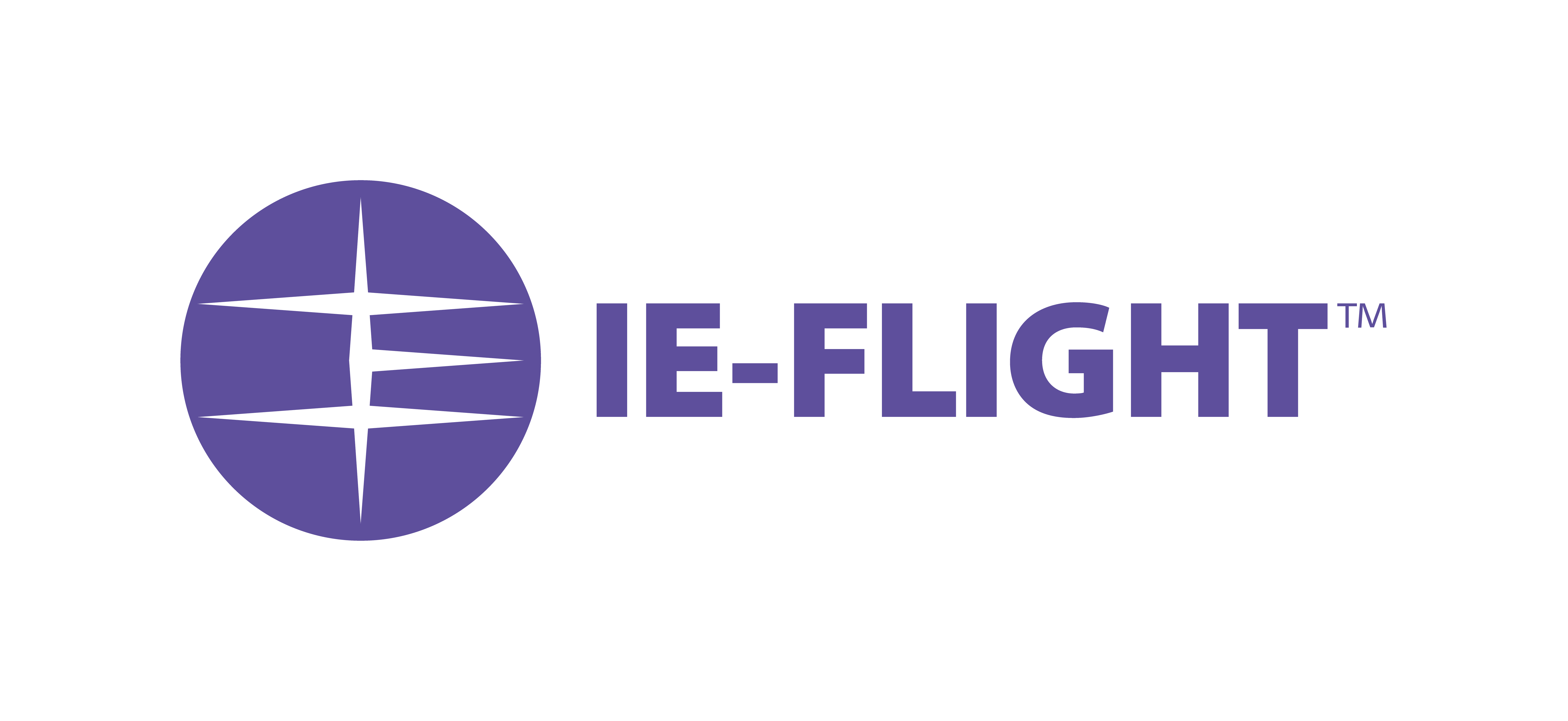 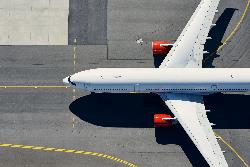 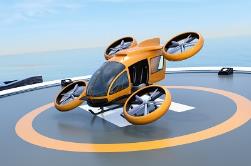 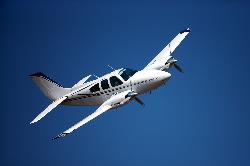 Small 
Aircraft
Large 
Aircraft
eVTOL
100kW – 300kW
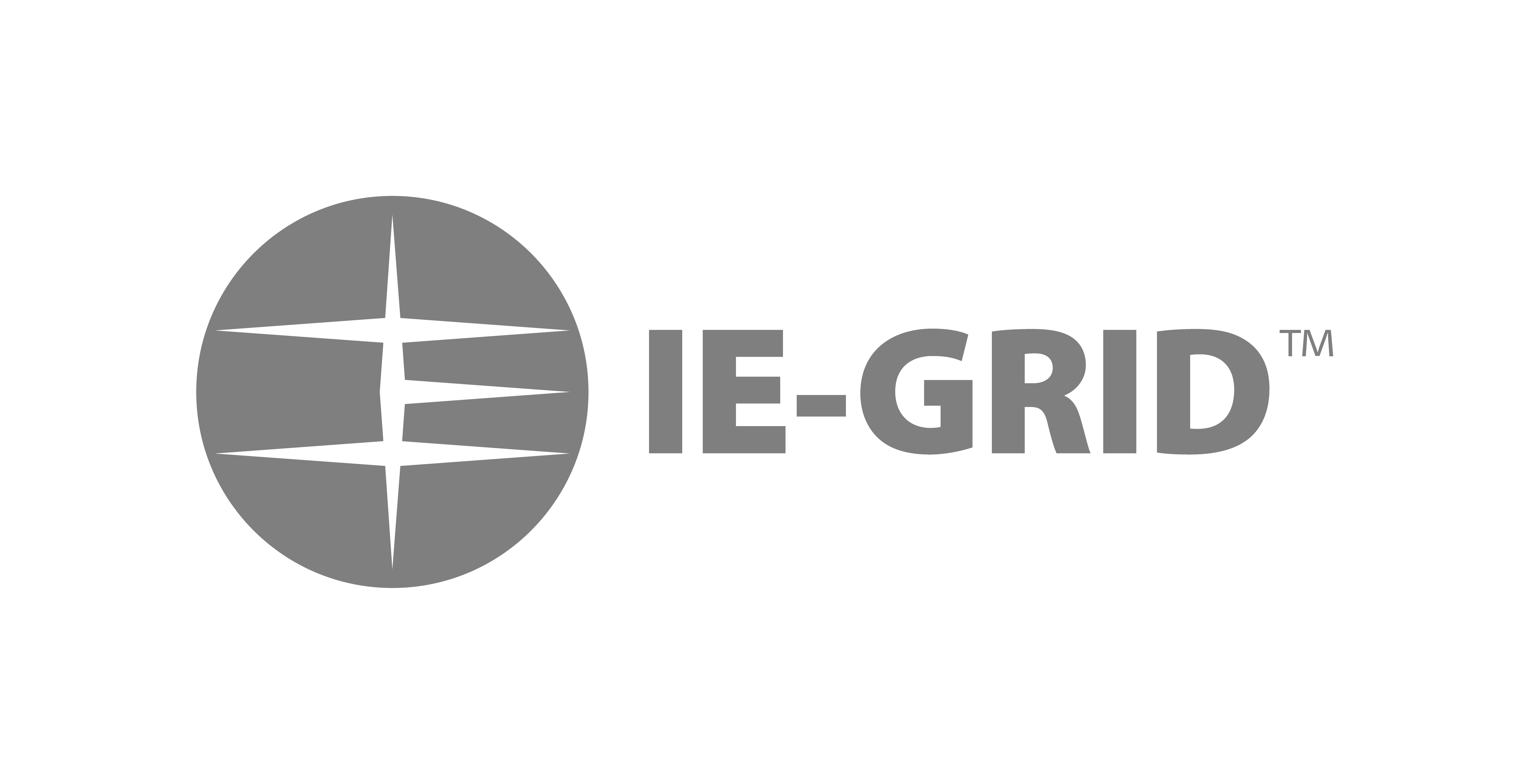 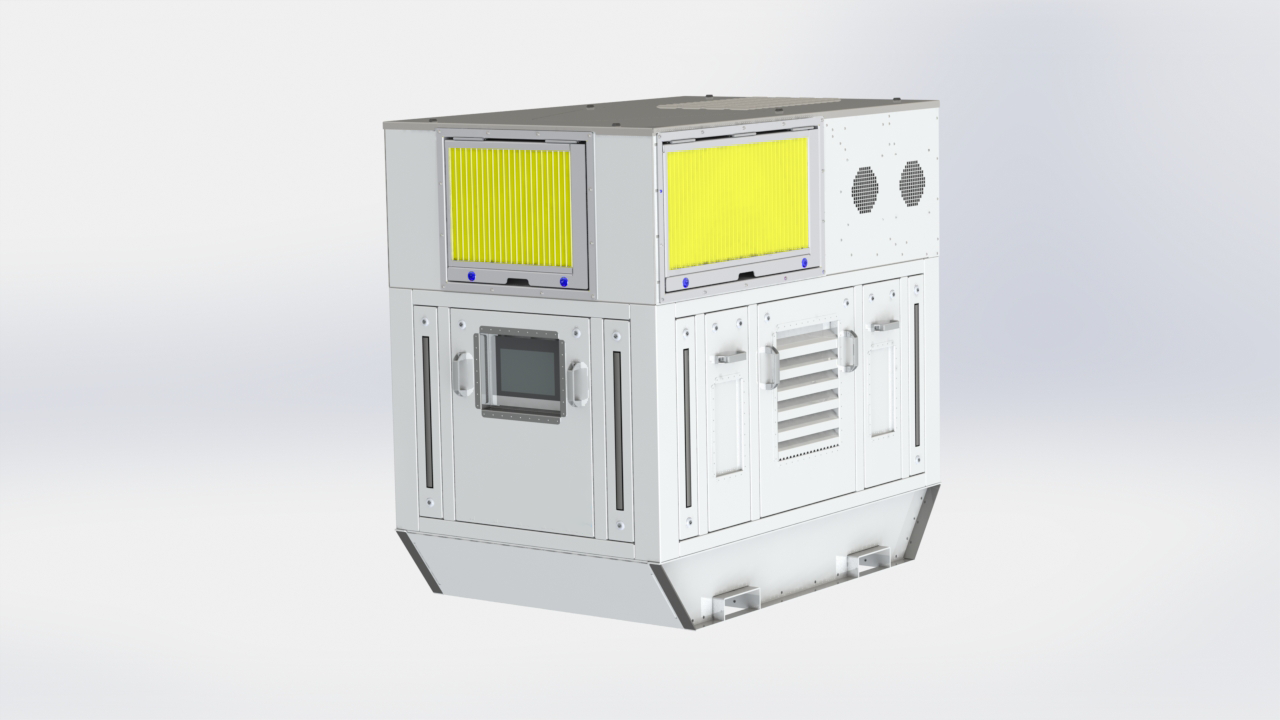 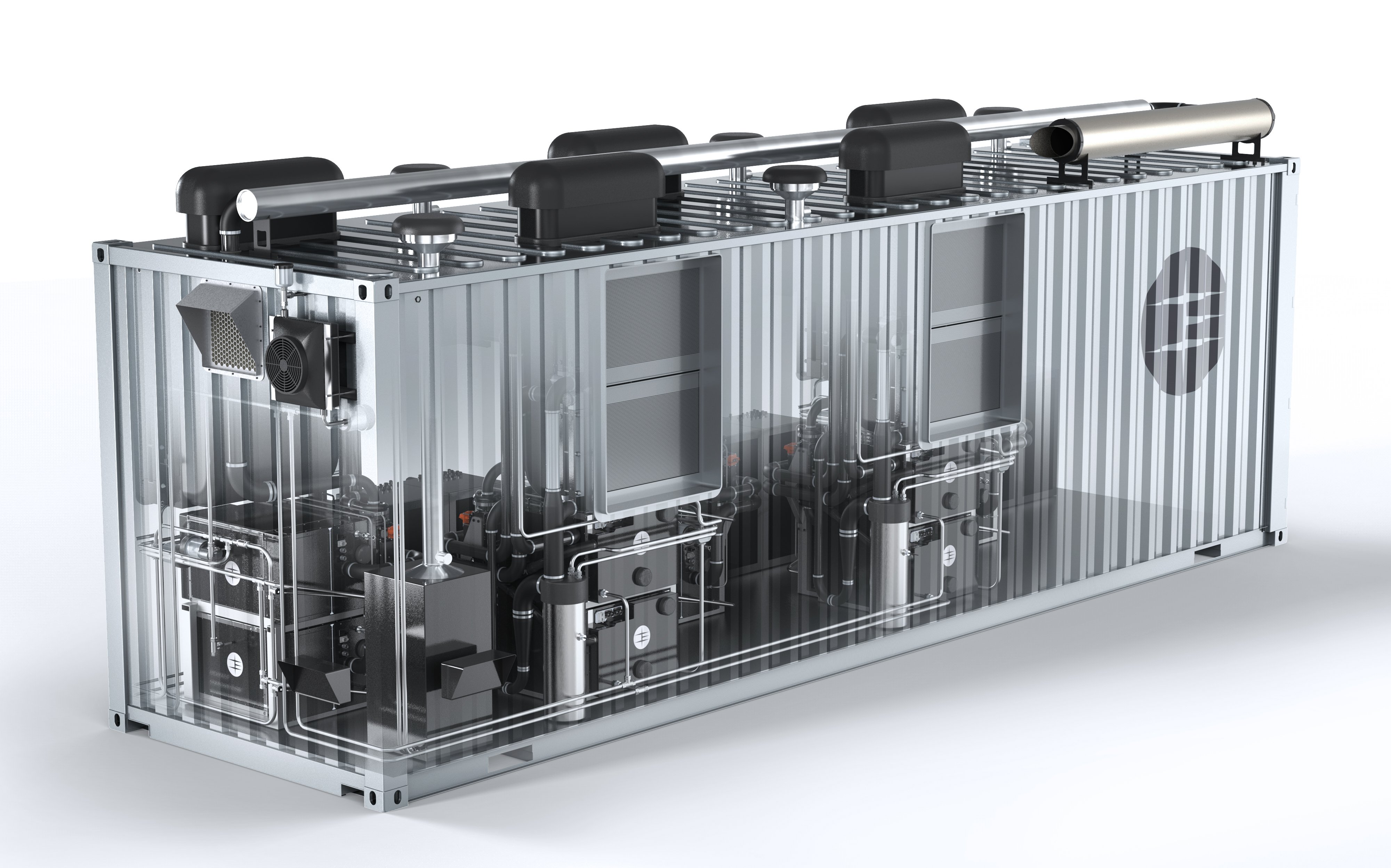 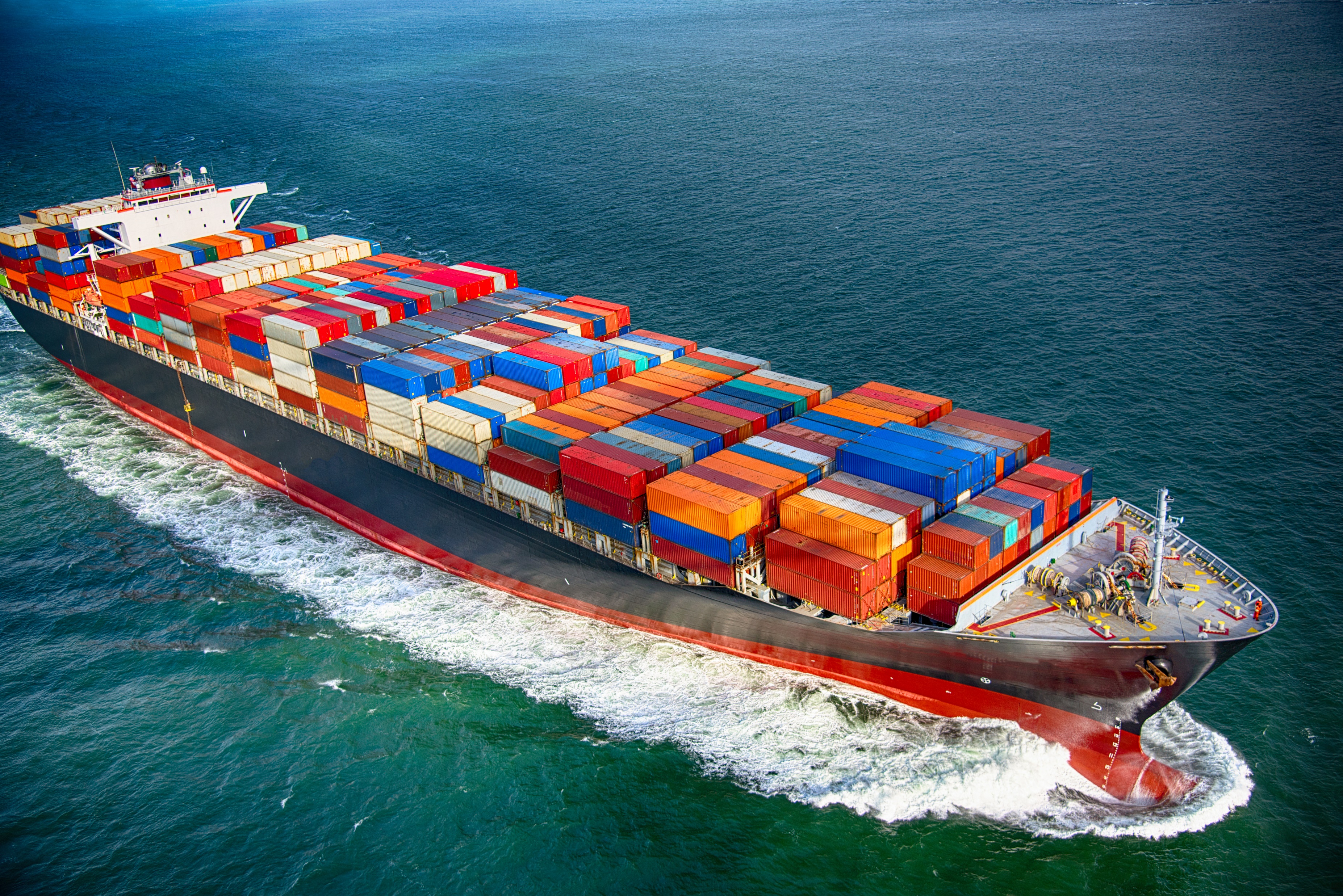 Stationary
Power
Mobile 
Power
Marine
200kW – 1MW
[Speaker Notes: Add white space back into the page]
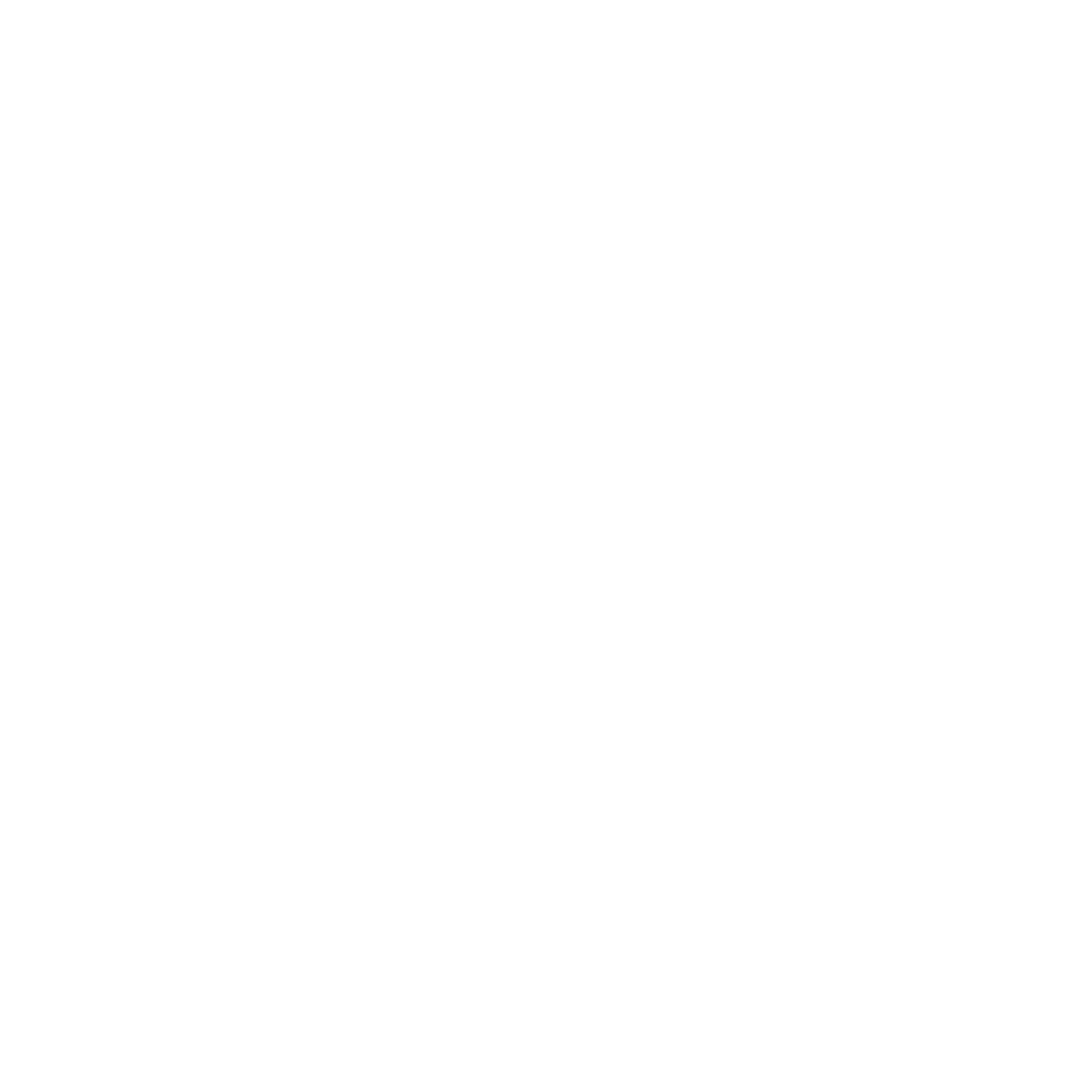 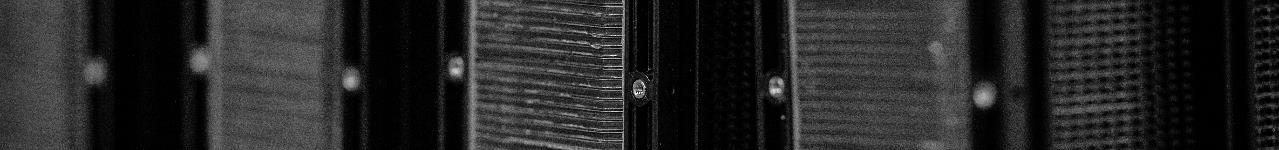 Our partners and customers
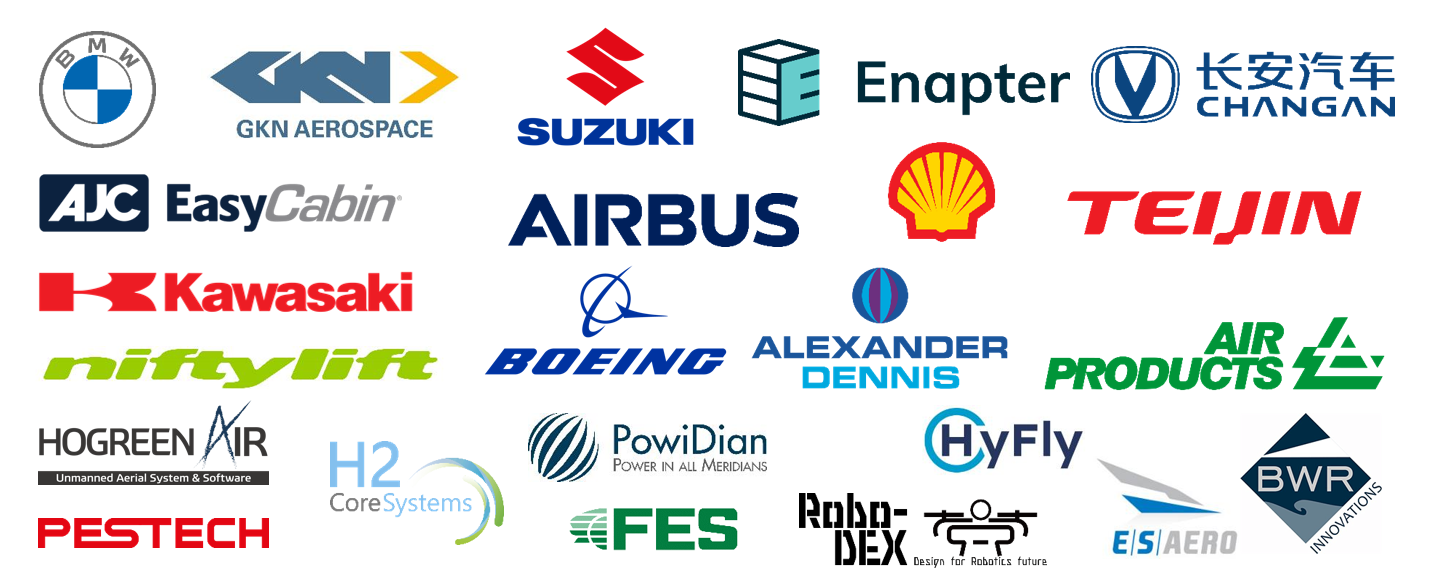 [Speaker Notes: *Nifty lift?
*Kawasaki? 
*re-add Suzuki?]
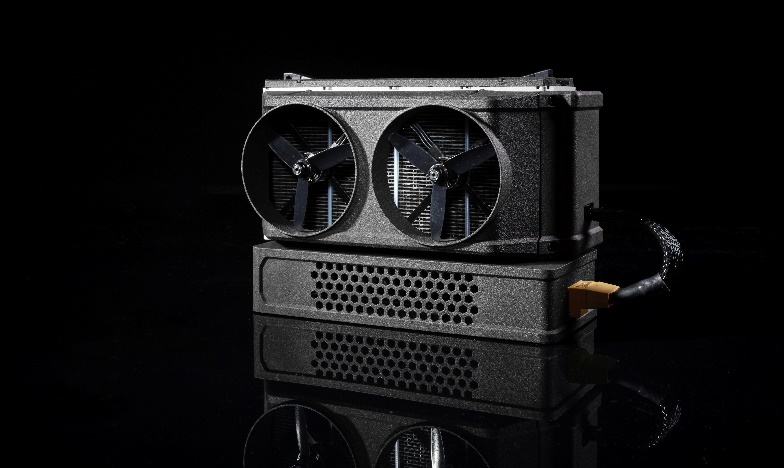 IE-SOAR:
800W – 24kW for drone and VTOL applications
IE-SOAR 800
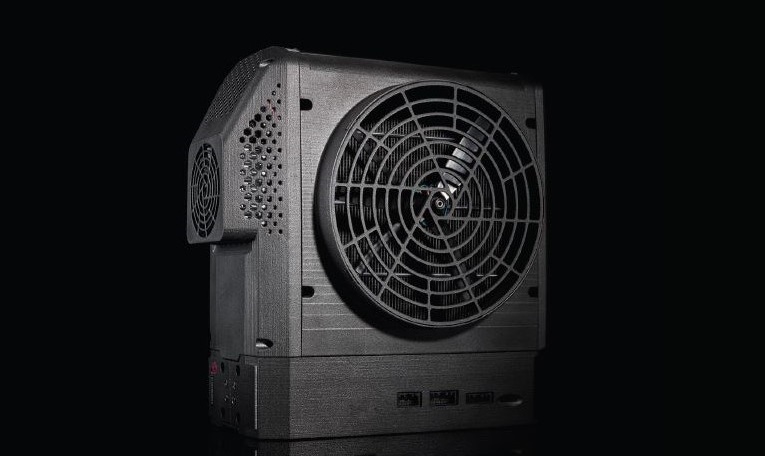 3 to 5 times the flight time over batteries

2-3 minute refuelling

Combine systems in parallel for 800W to 24kW systems 

Over 1000 hours life

Rotary wing, fixed wing and VTOL applications

Unlock BVLOS operations
IE-SOAR 1.2
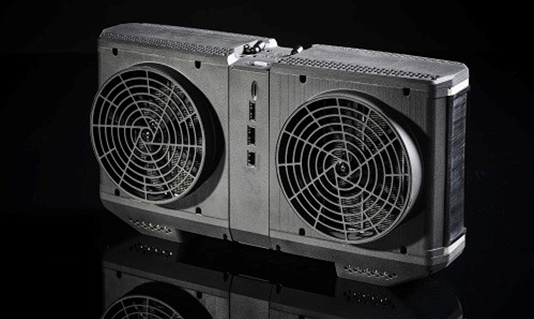 IE-SOAR 2.4
Powering the hydrogen future® with our outstanding fuel cells and service.
Case studies
Replace your battery and unlock long endurance flight
Pipeline inspection with Shell
Broadcasting the Sail Grand Prix
Military Surveillance
Powering the hydrogen future® with our outstanding fuel cells and service.
External Public – Copyright © Intelligent Energy Limited 2024. All Rights Reserved
IE-POWER:
1kW – 32kW for standby power, telecoms and construction
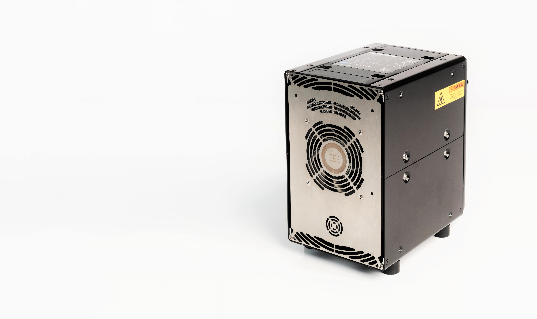 Small, light, power dense hydrogen fuel cells

Modular, scalable and easy to integrate

Unique patented airflow management

Quiet operation

Wide environmental envelope

Robust against high shock and vibration incidence
IE-POWER 1
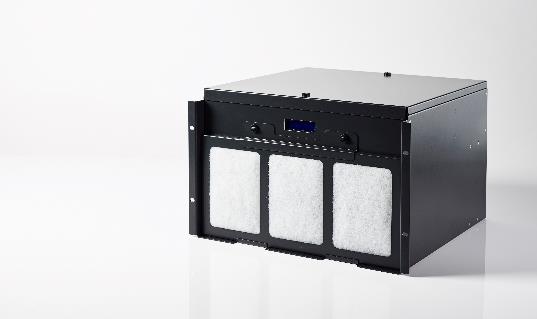 IE-POWER 4
Powering the hydrogen future® with our outstanding fuel cells and service.
Case studies
Zero emission hydrogen fuel cell solutions to meet your net zero targets
Fuel cell electrolyser demonstrator site for EGAT in Thailand
Stationary power for welfare cabins on HS2 sites
Back up power systems for telecoms sites with Netis
Power in off-grid locations with Powidian
Powering the hydrogen future® with our outstanding fuel cells and service.
External Public – Copyright © Intelligent Energy Limited 2024. All Rights Reserved
[Speaker Notes: Add end users]
IE-LIFT:
1kW – 60kW for material handling equipment
\\\\\\
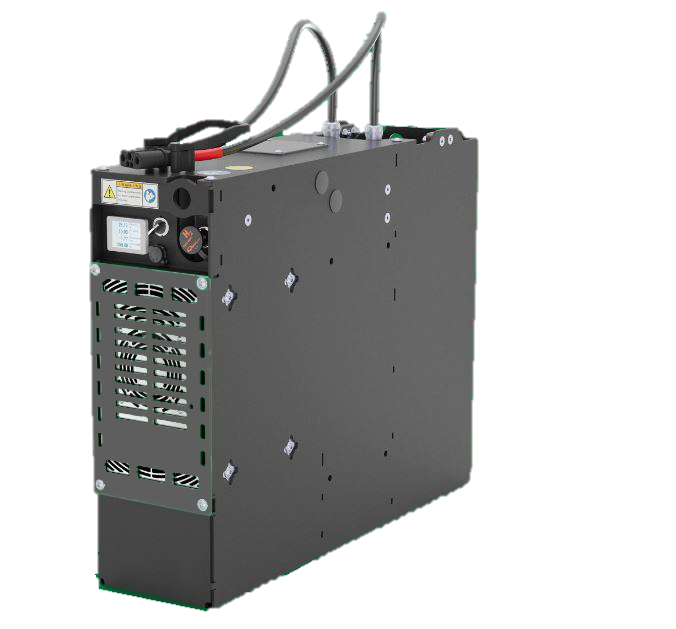 Complete battery replacement  – 24V / 36V / 48V

Simple retrofit using existing FLT connections

Rapid refuelling improves fleet availability

Easily scalable with site / fleet expansion

Improved TCO for intensive operations
IE-LIFT 1
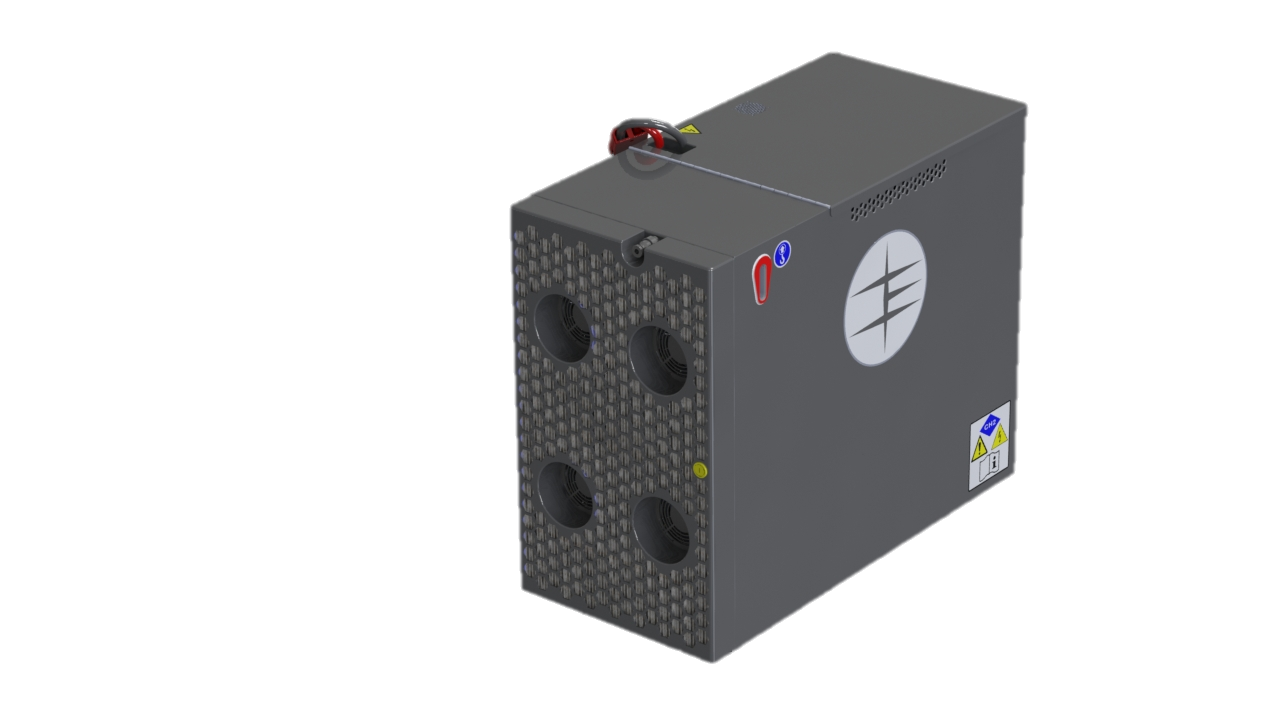 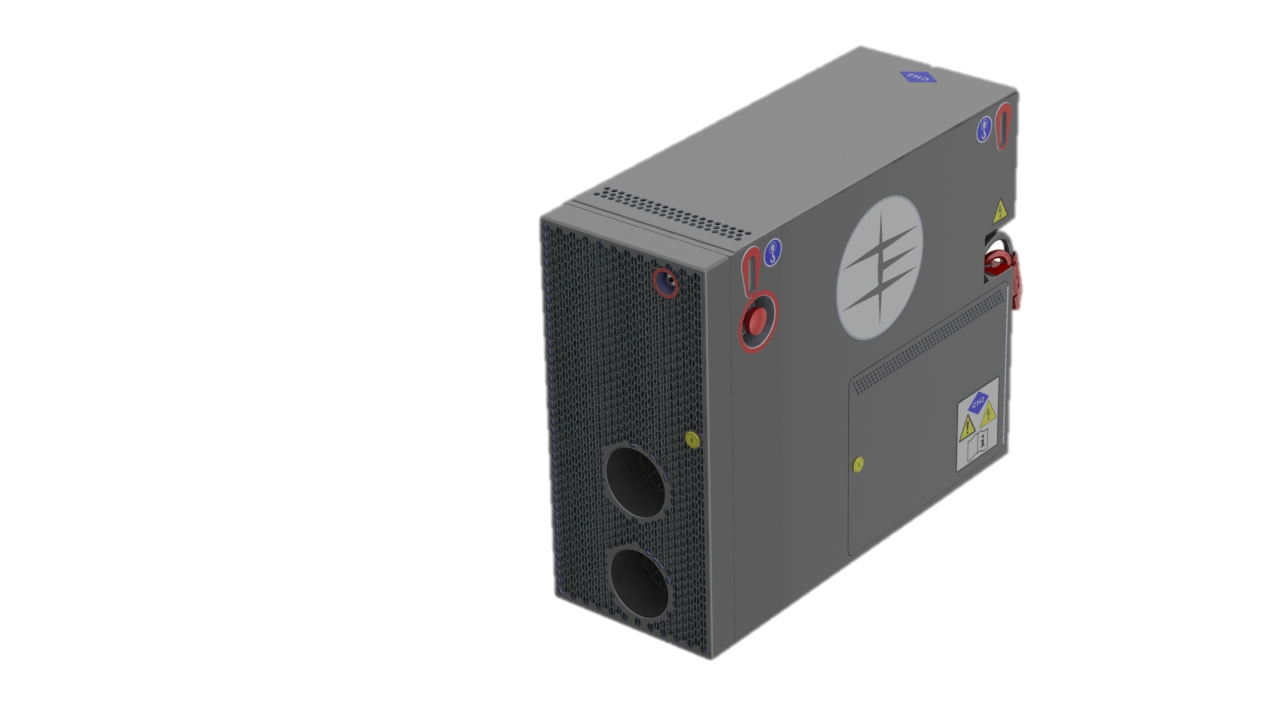 IE-LIFT 2 & 4
Powering the hydrogen future® with our outstanding fuel cells and service.
Case studies
Rapid refuelling, improved availability, lower TCO
Fuel cell powered Automated Guided Vehicles at BMW Plant
World's first hydrogen-electric powered access platforms with Niftylift
Powering the hydrogen future® with our outstanding fuel cells and service.
External Public – Copyright © Intelligent Energy Limited 2024. All Rights Reserved
[Speaker Notes: Add end users]
IE-DRIVE:
100kW – 300kW for automotive applications
High power density

Compact and easy to integrate

Patented cooling technology

Scalable and modular

Long life span

Range and re-fuelling experience similar to ICE
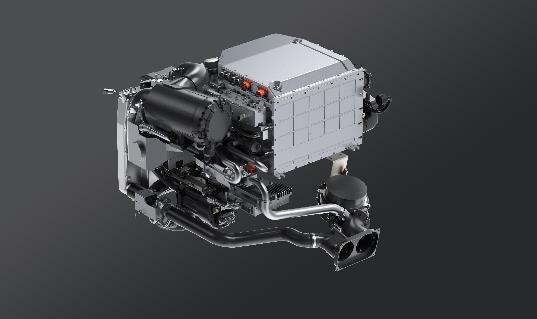 IE-DRIVE 100
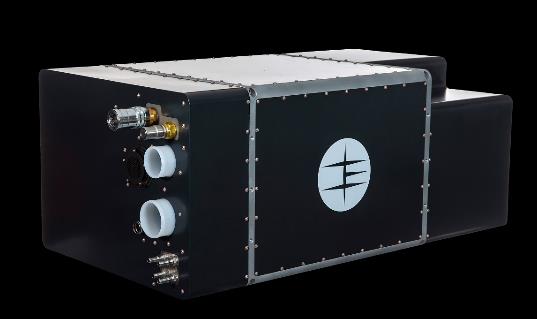 IE-DRIVE HD100
Powering the hydrogen future® with our outstanding fuel cells and service.
Case studies
High power, lightweight, modular fuel cells for automotive and stationary use
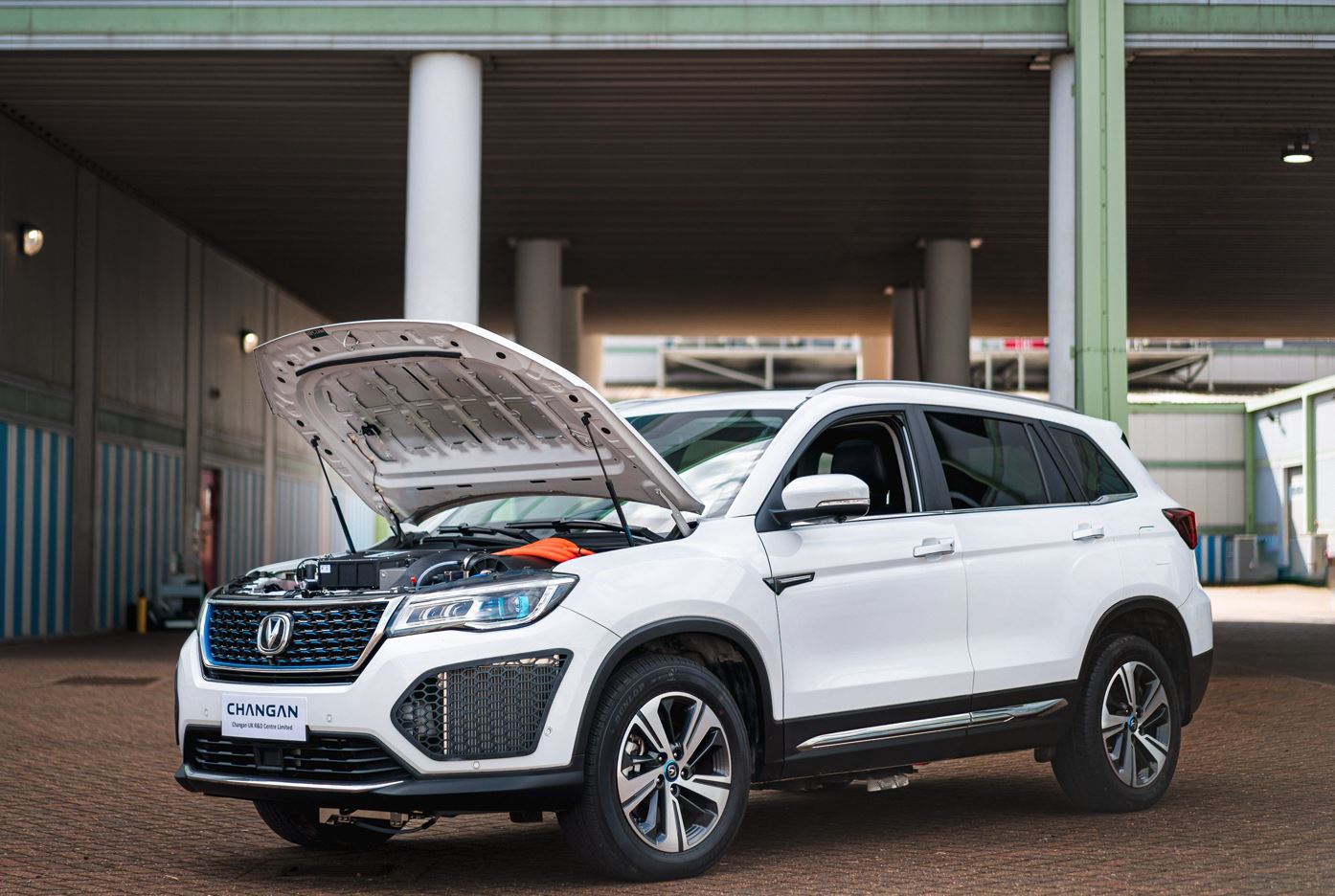 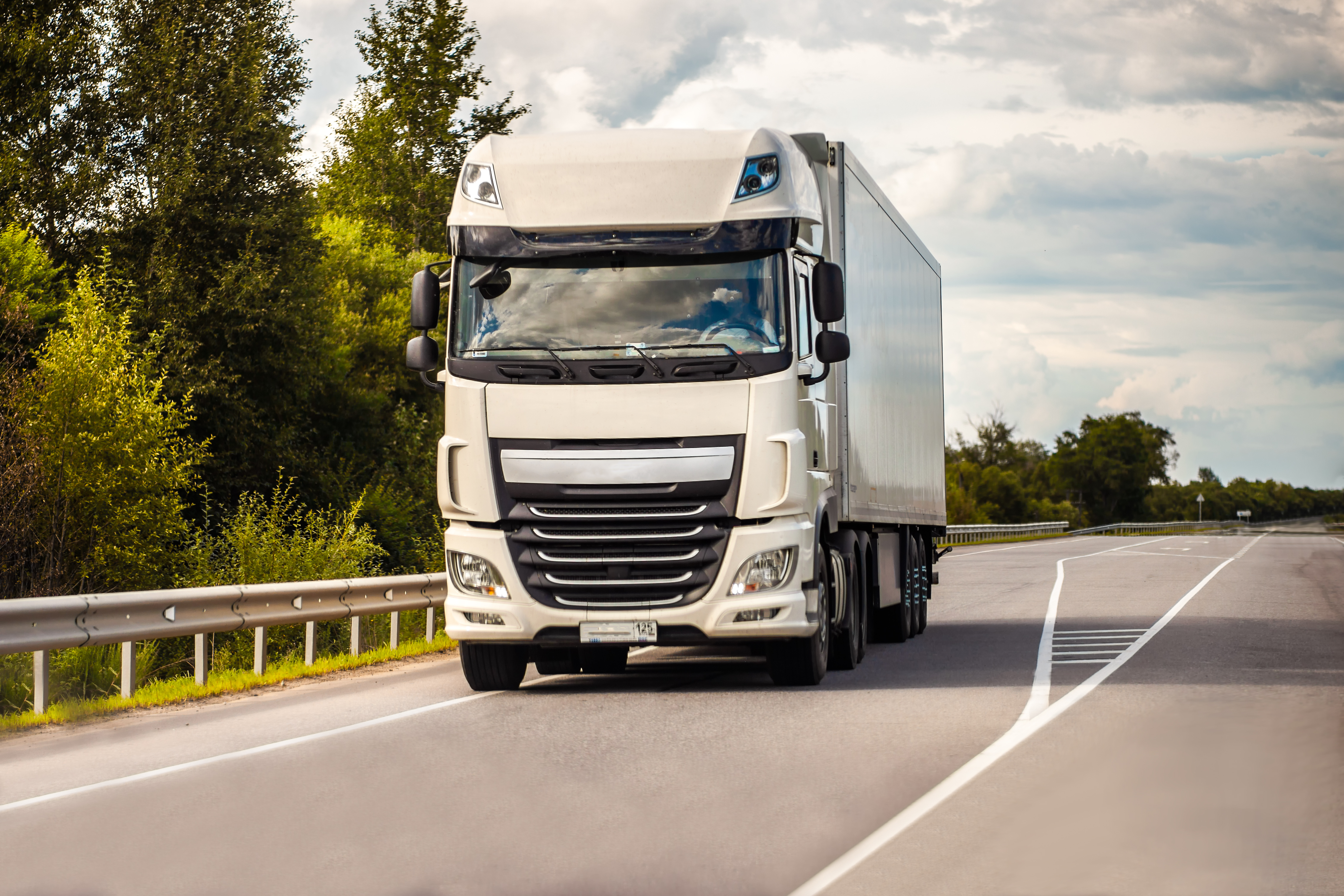 Fuel cell powered passenger vehicles with Changan UK
44 tonne HGV developed with MIRA and Viritech
Fuel cell powered buses with TYCE, Taiwan
600kW microgrid at Hickam Air Force Base in Honolulu, Hawaii
Powering the hydrogen future® with our outstanding fuel cells and service.
External Public – Copyright © Intelligent Energy Limited 2024. All Rights Reserved
IE-FLIGHT:
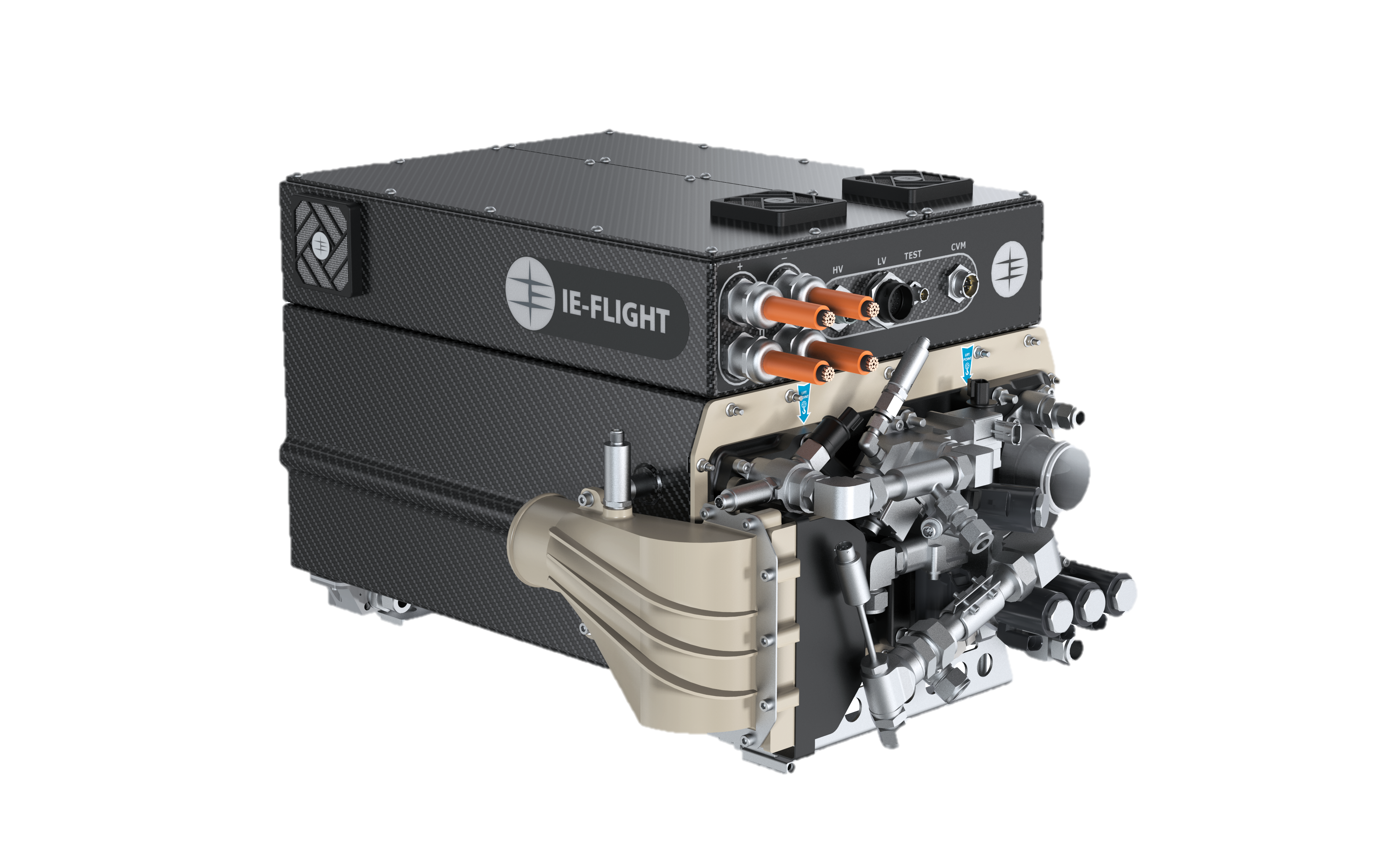 100kW – 1MW for aerospace applications
Offer zero-emission energy solutions

High power density

Compact and easy to integrate

Unique patented airflow management

Scalable and modular

Long life span
IE-FLIGHT stack module
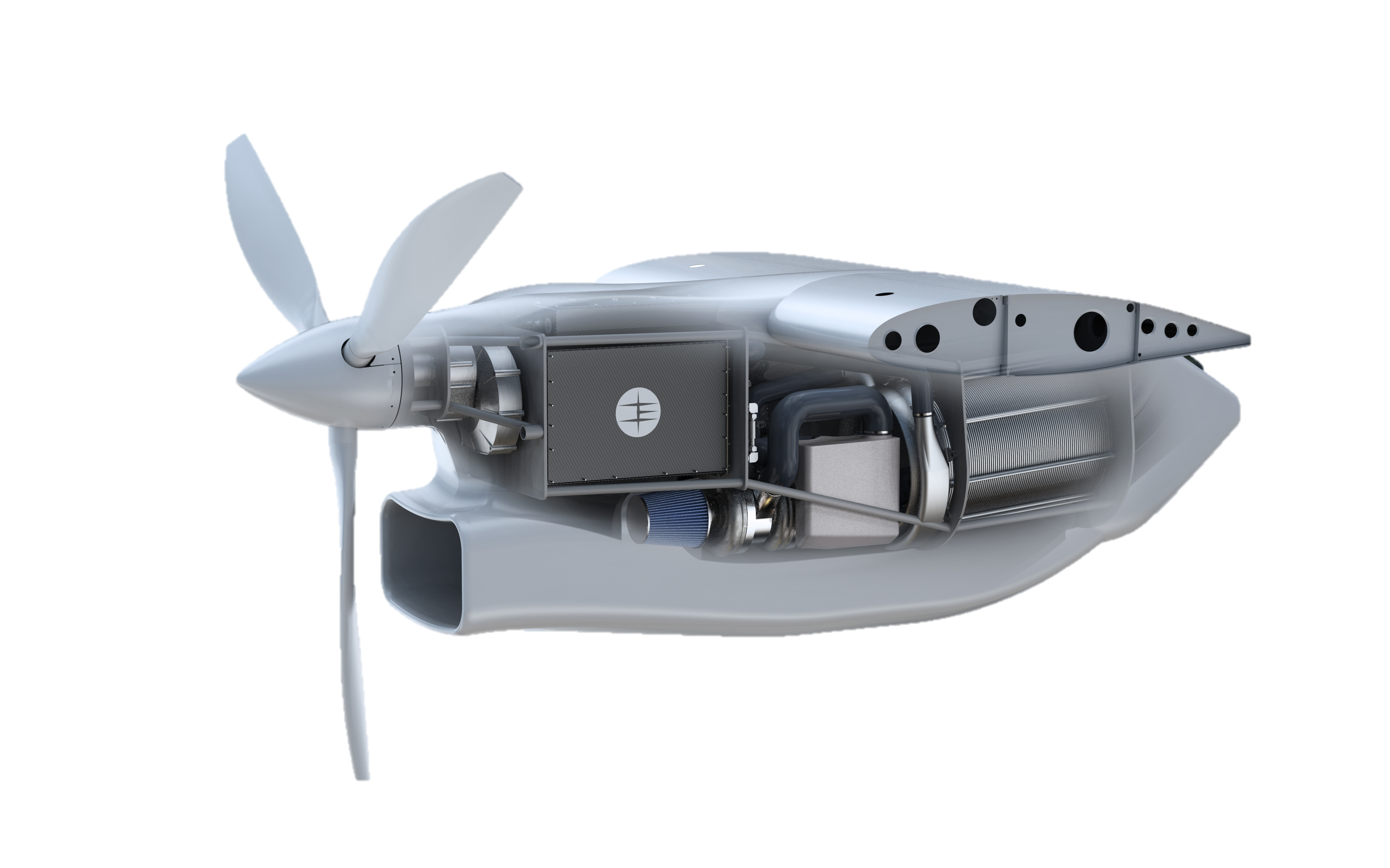 IE-FLIGHT F300
Powering the hydrogen future® with our outstanding fuel cells and service.
[Speaker Notes: *HT – high temperature]
IE-FLIGHT: applications
Committed to achieving zero-emission flight for aviation
Powering the hydrogen future® with our outstanding fuel cells and service.
External Public – Copyright © Intelligent Energy Limited 2024. All Rights Reserved
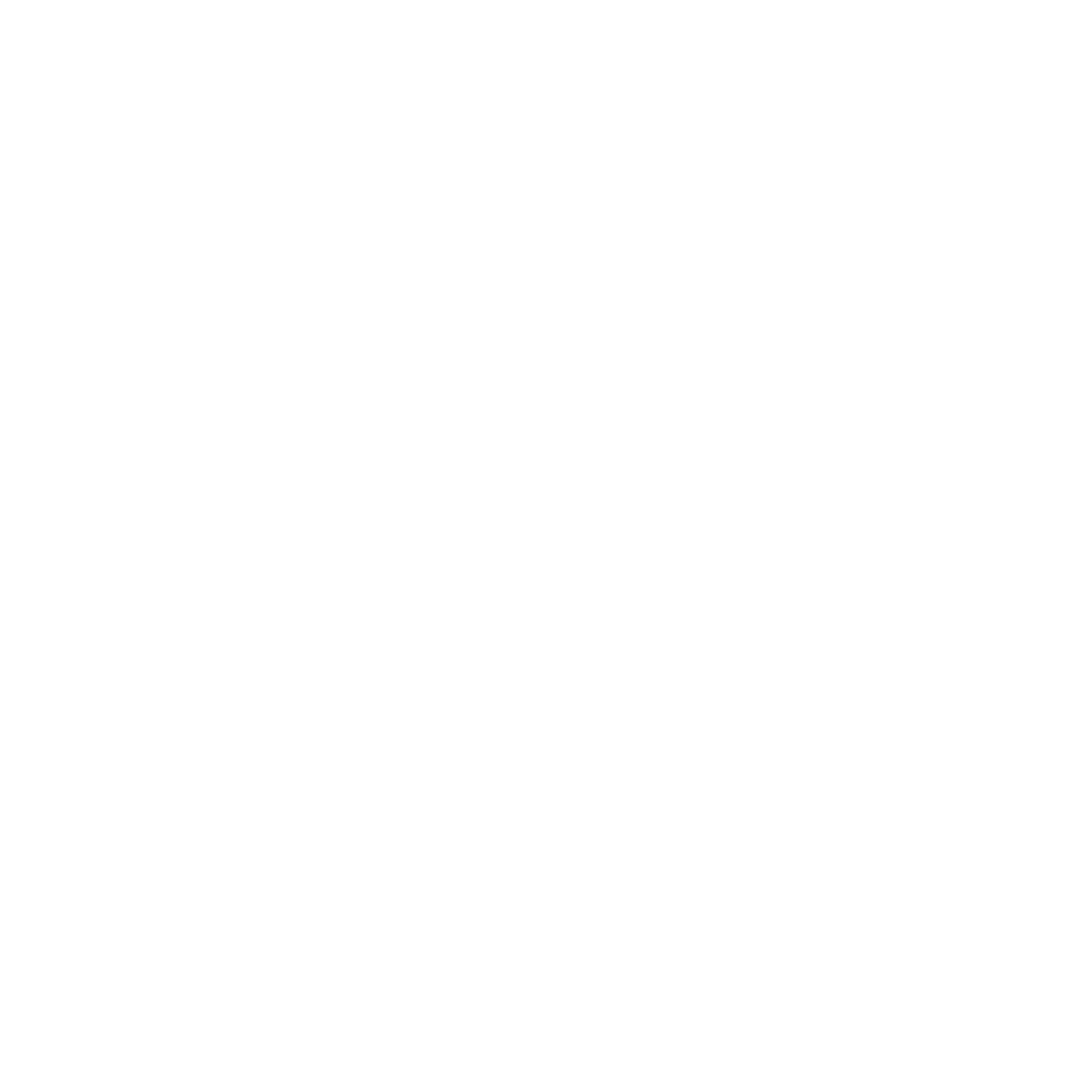 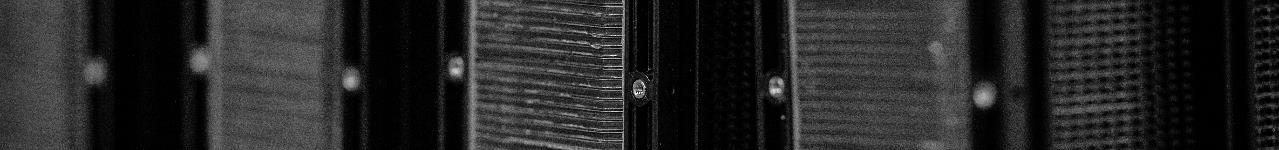 Management team
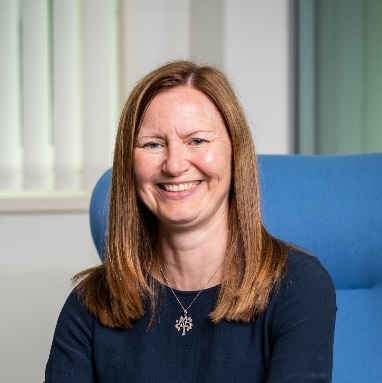 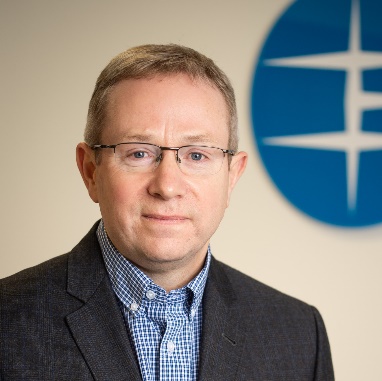 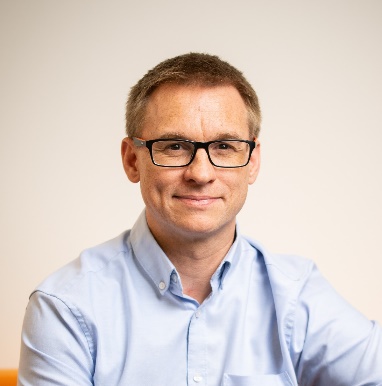 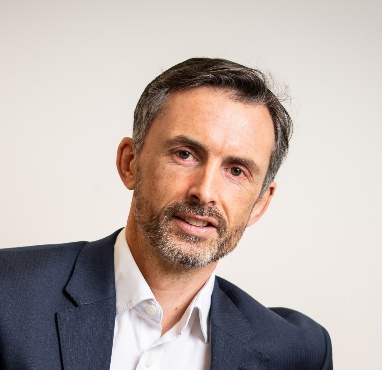 Simon Read
David Woolhouse
Julia Waite
Greg Harris
Head of Legal
Chief Commercial Officer
Chief Executive Officer
Finance Director
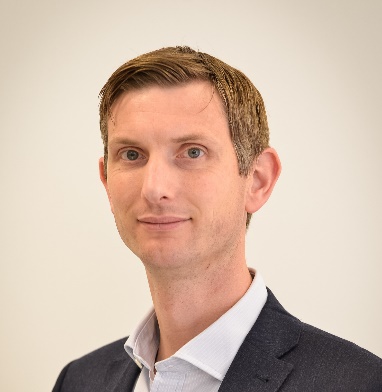 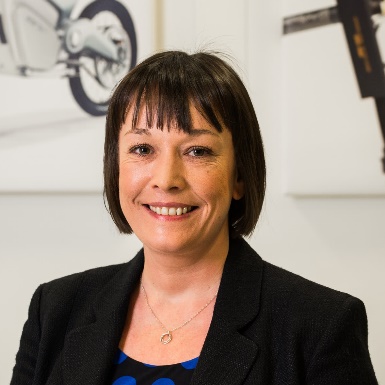 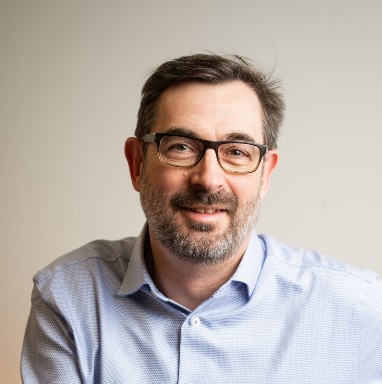 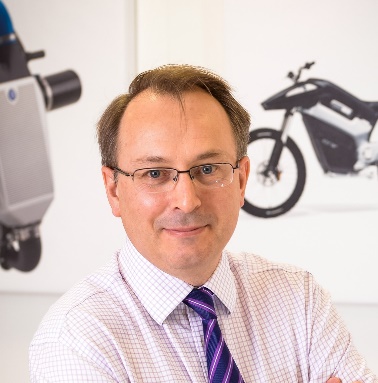 Ashley Kells
Chris Dudfield
Martin Schaefer
Lauren Gurney
Programme Director
Human Resources Director
Chief Technology Officer
Operations Director
External Public – Copyright © Intelligent Energy Limited 2023. All Rights Reserved
Charitable Trust
The Charitable Trust, launched in 2019, donates £100,000 each year to local community groups and organisations in the Charnwood area.
Established to support local causes in need of financial assistance which, support and aid, amongst others; community groups, young people, sport and lifelong learning.
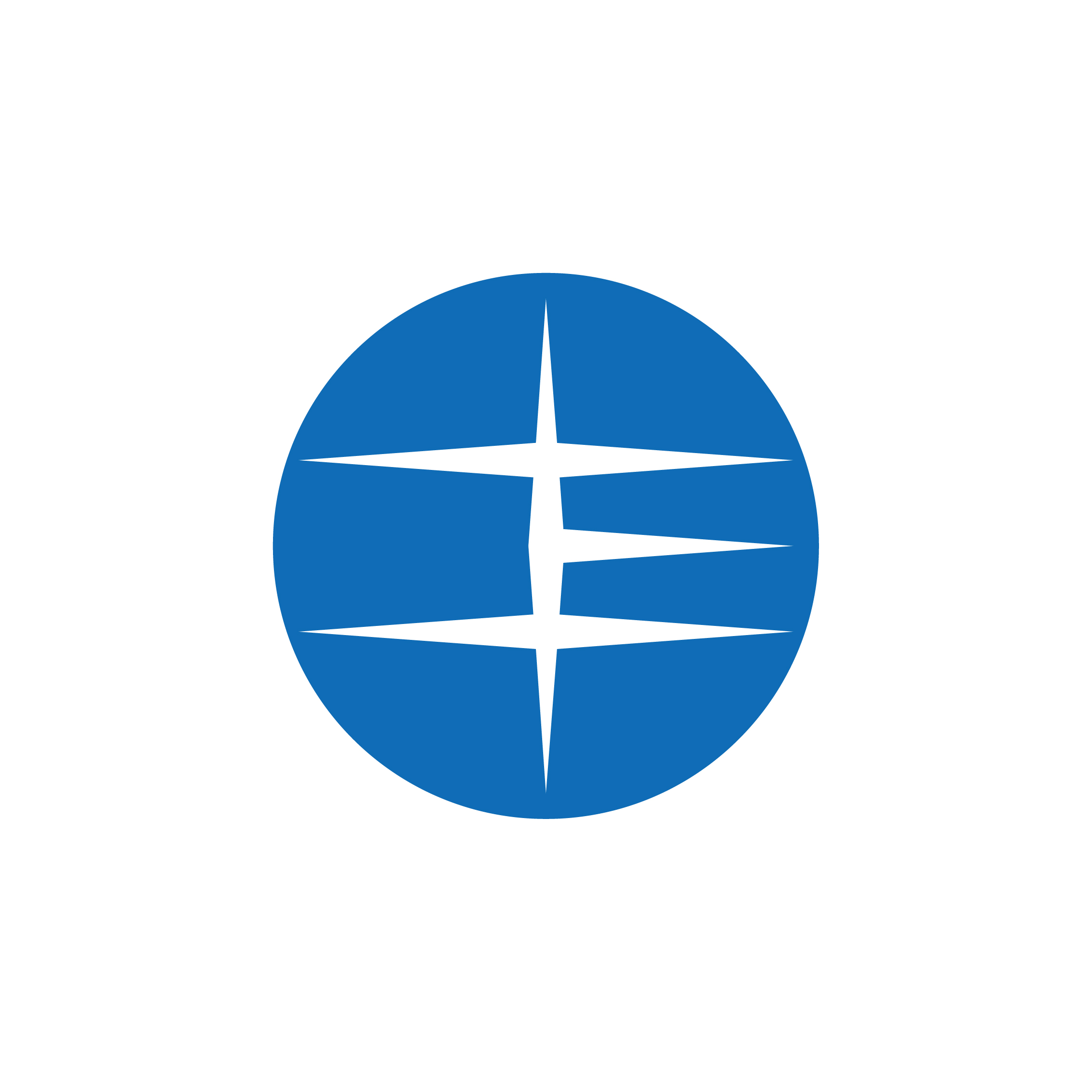 Ownership
The company is part of the Meditor group, a global investment business with interests across a range of industries from energy to pharmaceuticals.
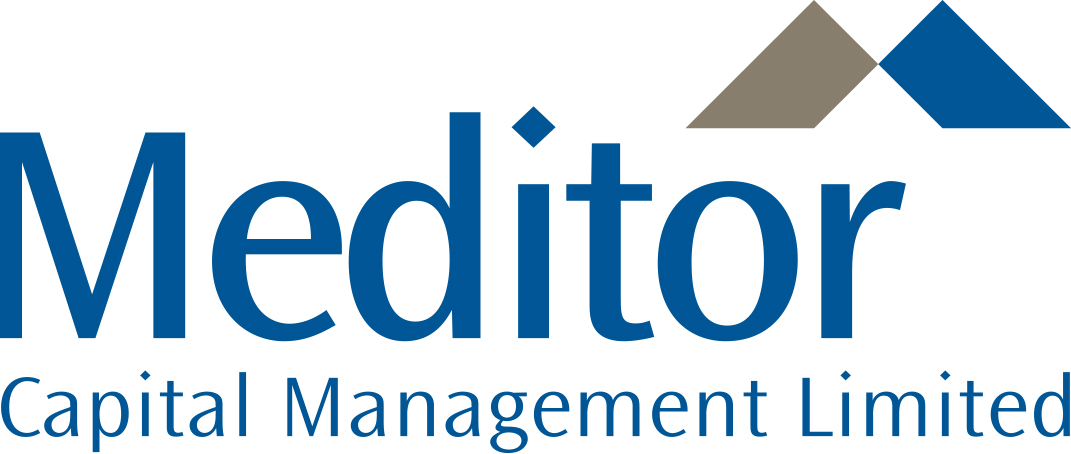 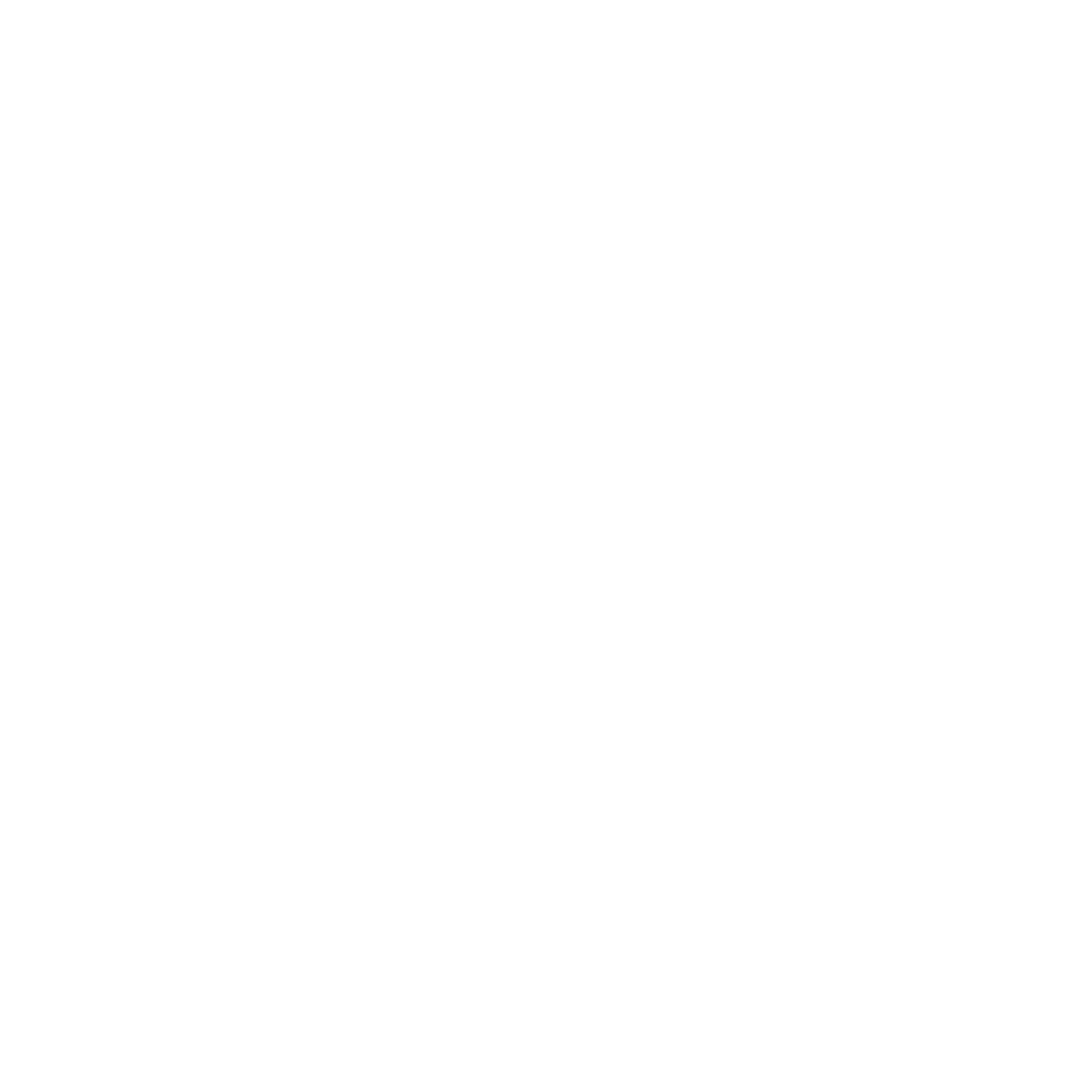 Disclaimer
This presentation was prepared by Intelligent Energy Limited (the “Company”) for information and discussion purposes. No reliance may be placed for any purposes whatsoever on the information contained in this presentation or on its completeness. The Company is not under any obligation to update or keep current the information contained in this presentation. No representation or warranty, express or implied, is given by or on behalf of the Company or its subsidiary undertakings, affiliates, respective agents or advisers or any of such persons’ affiliates, directors, officers or employees or any other person as to the fairness, accuracy or completeness of the information, or of the opinions, contained in this presentation and no liability is accepted for any such information or opinions. 
The paragraph above refers to, without limitation, forward-looking statements, including financial and business projections (collectively referred to herein as forward-looking statements). These forward-looking statements are not guarantees of future performance and no reliance should be placed on them. Such forward-looking statements necessarily involve known and unknown risks and uncertainties, which may cause actual performance and financial results in future periods to differ materially from any projections of future performance or results expressed or implied by such forward-looking statements.
Although forward-looking statements contained in this presentation are based upon what management of the Company believes are reasonable assumptions, there can be no assurance that forward-looking statements will prove to be accurate, as actual results and future events could differ materially from those anticipated in such statements. The Company undertakes no obligation to update forward-looking statements if circumstances or management’s estimates or opinions should change. The reader is cautioned not to place any reliance on forward-looking statements.